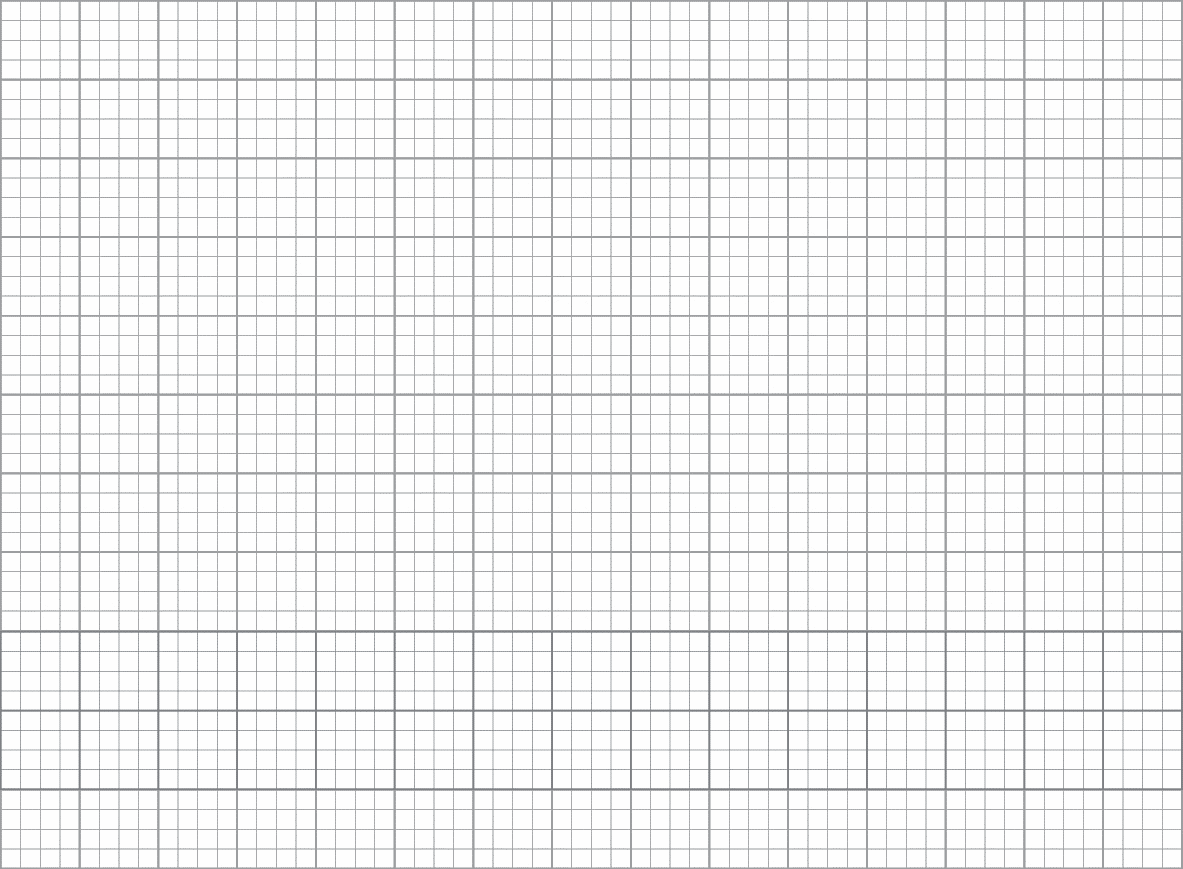 Thứ hai ngày 20 Ǉháng 12 năm 2021
TΘĞng VΗİt
Đǌ : Cánh cửa nhớ bà ( Tiết 1 + 2)
MÁI ẤM GIA ĐÌNH
Tuần 16
Bài
29
CÁNH CỬA NHỚ BÀ
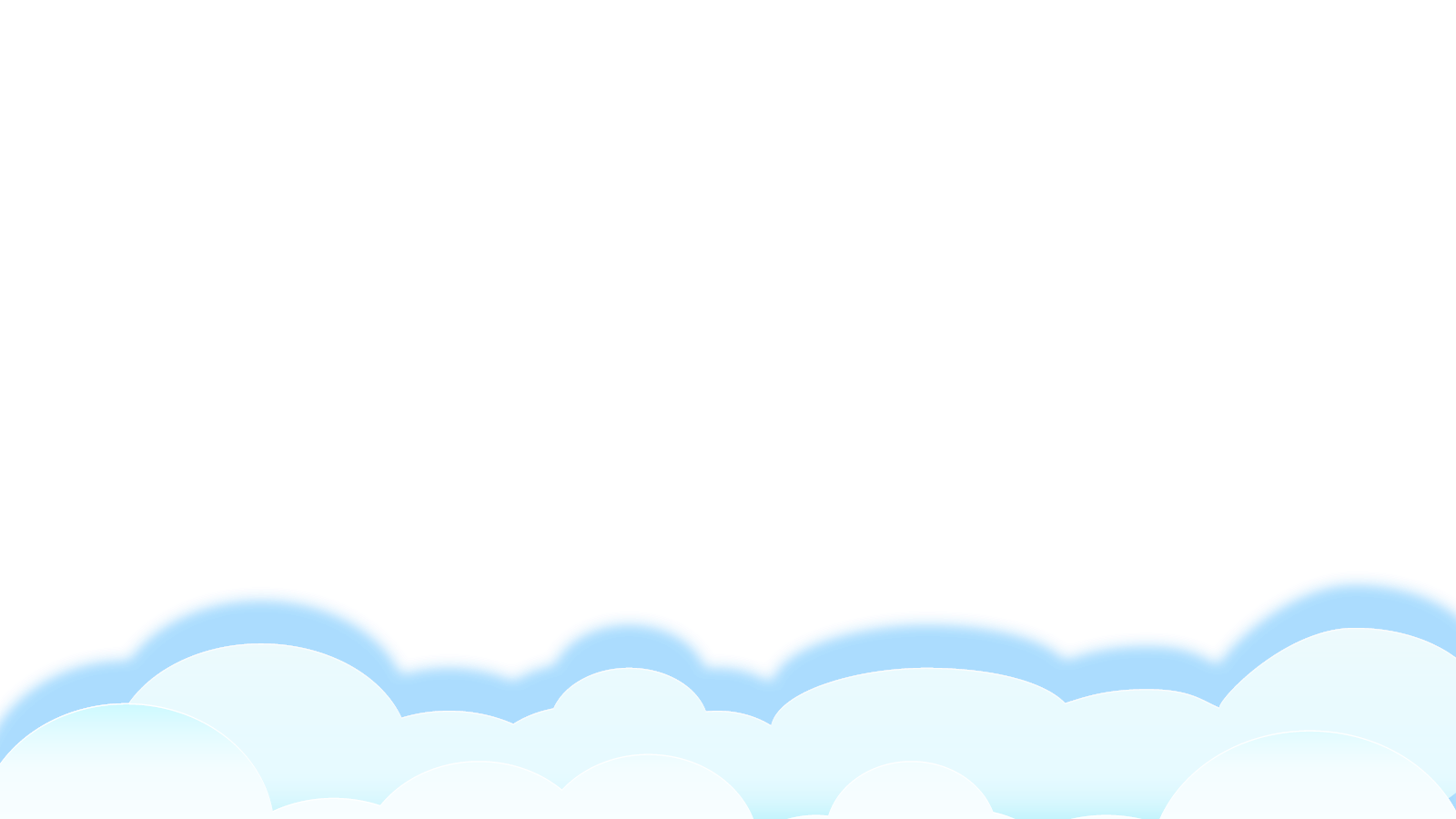 Bản quyền : FB Đặng Nhật Linh- https://www.facebook.com/nhat.linh.3557440
ĐỌC
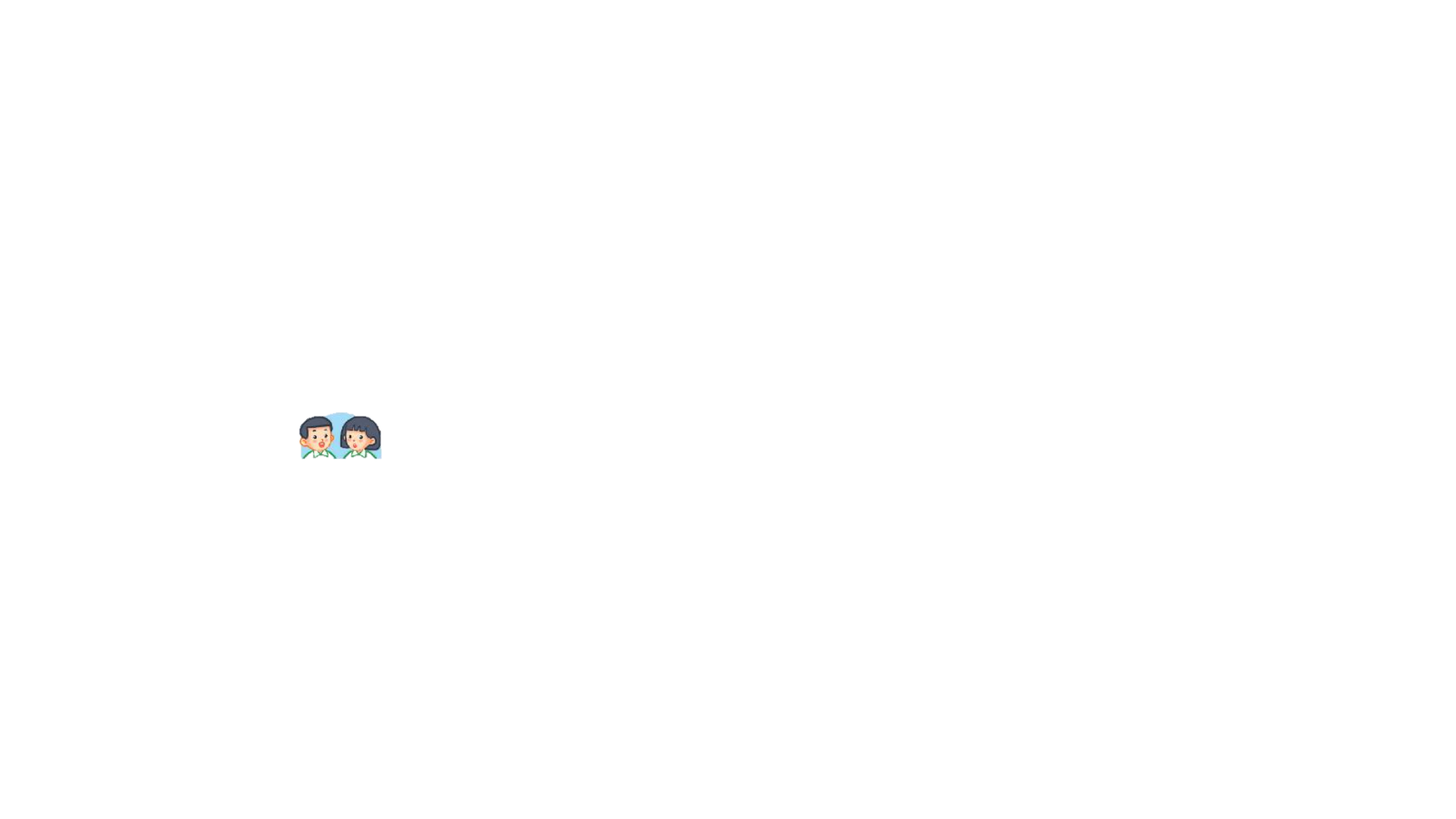 Nói về tình cảm của em đối với ông bà.
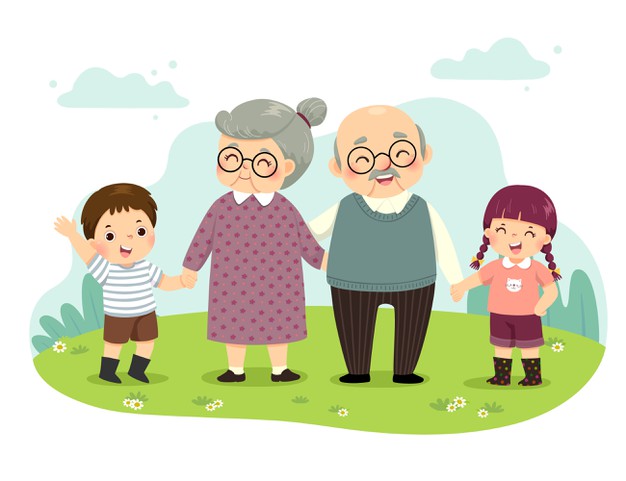 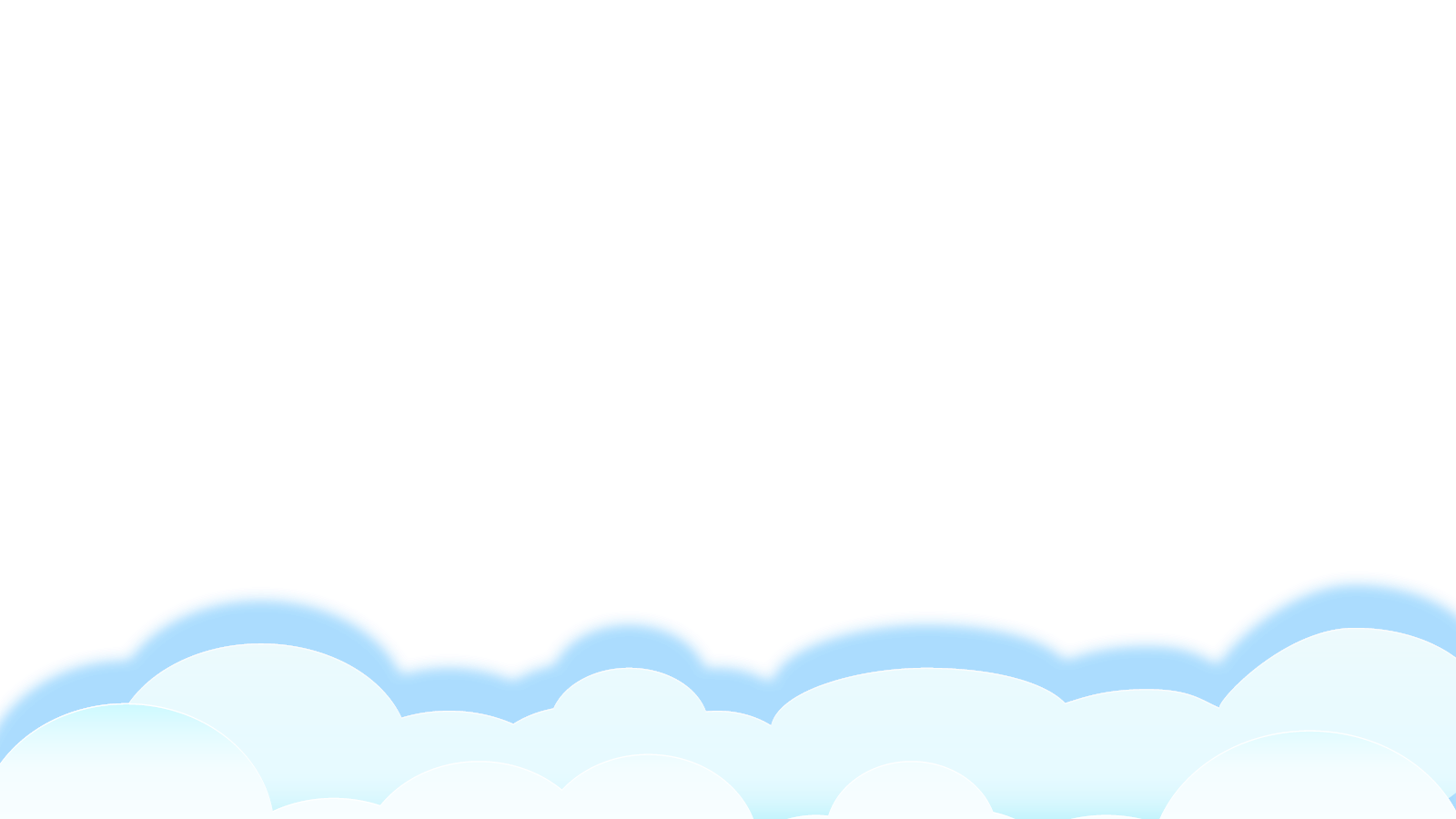 CÁNH CỬA NHỚ BÀ
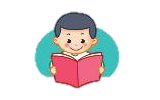 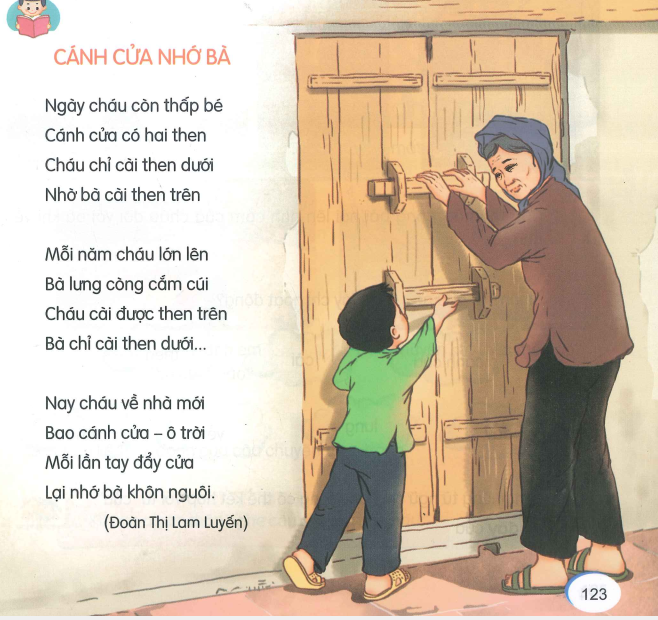 (Đoàn Thị Lam Luyến)
Ngày cháu còn thấp bé
Cánh cửa có hai then
Cháu chỉ cài then dưới
Nhờ bà cài then trên.
Mỗi năm cháu lớn lên
Bà lưng còng cắm cúi
Cháu cài được then trên
Bà chỉ cài then dưới…
Nay cháu về nhà mới
Bao cánh cửa – ô trời
Mỗi lần tay đẩy cửa
Lại nhớ bà khôn nguôi.
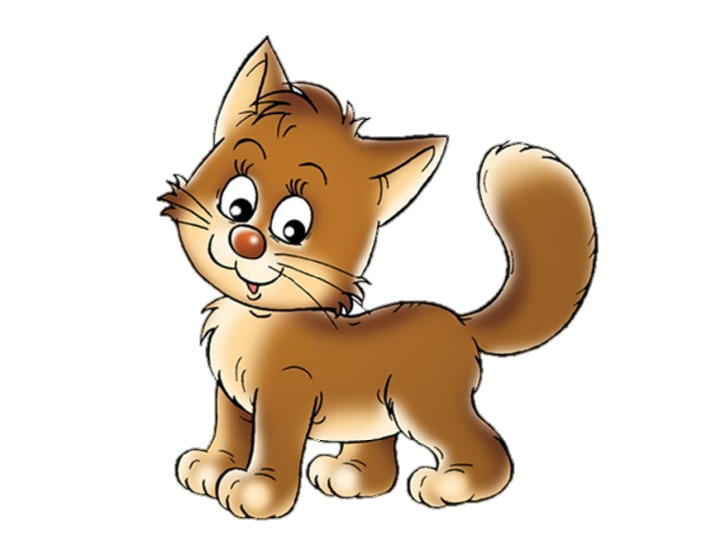 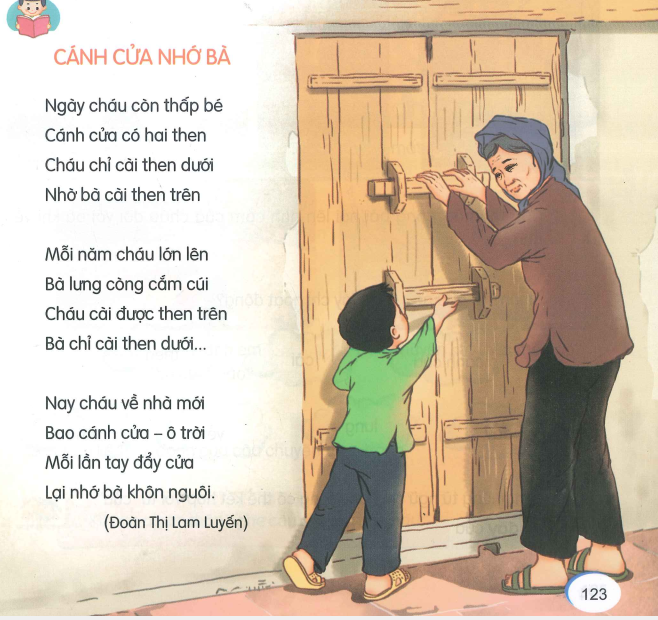 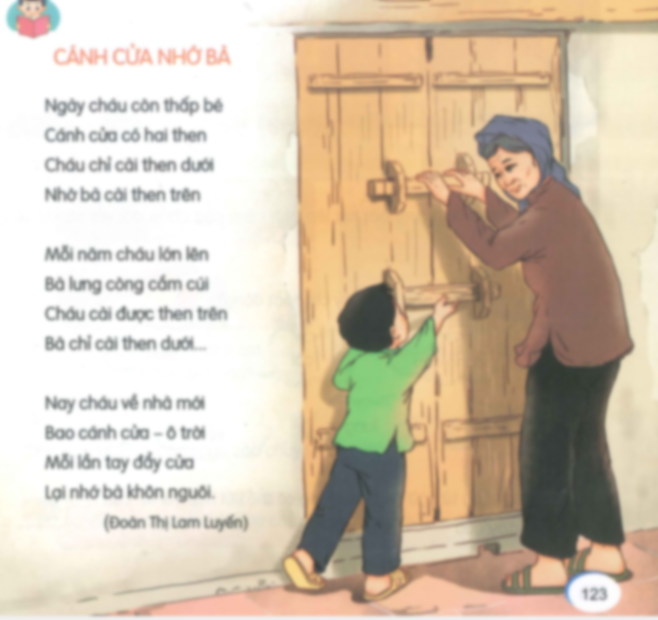 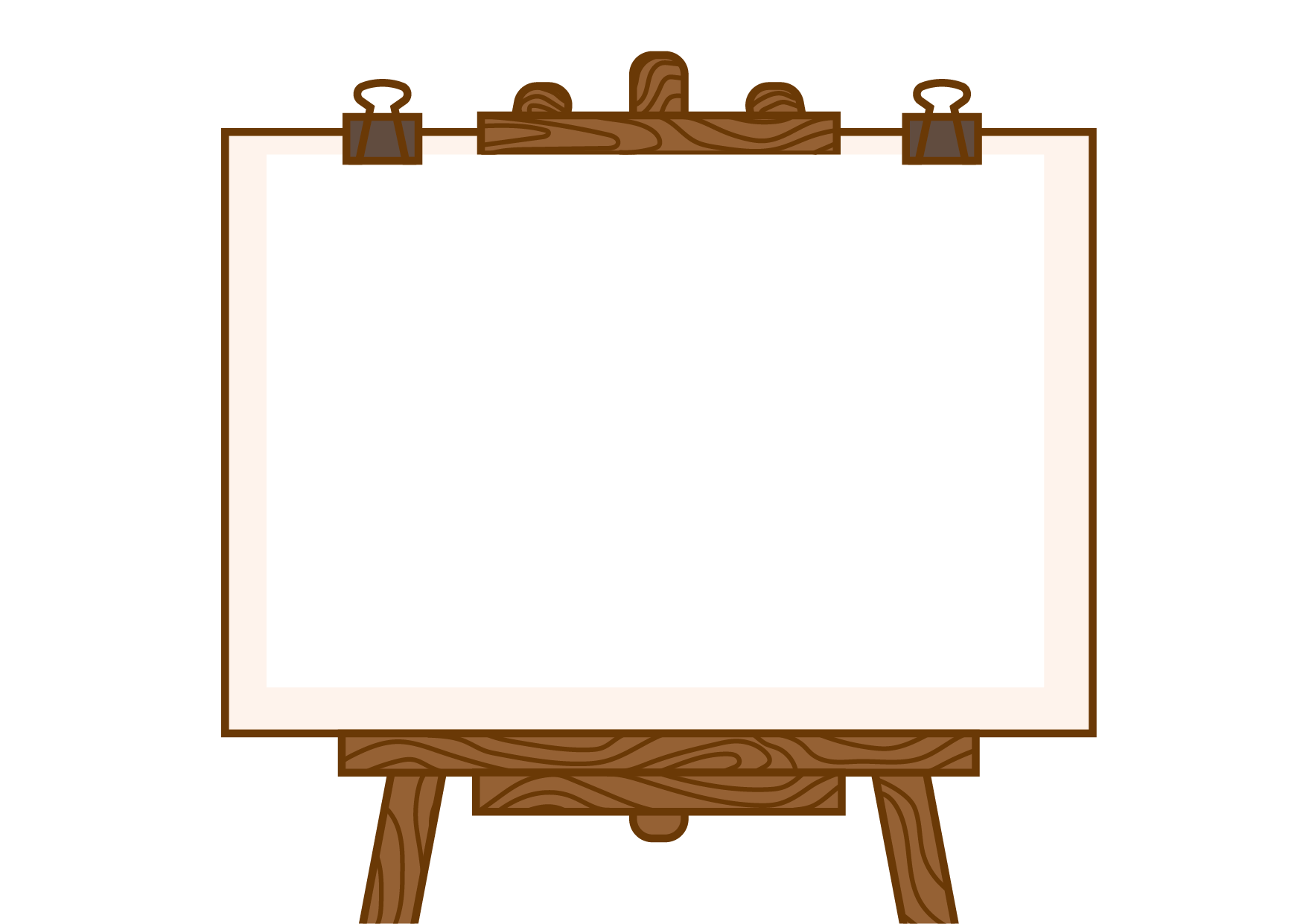 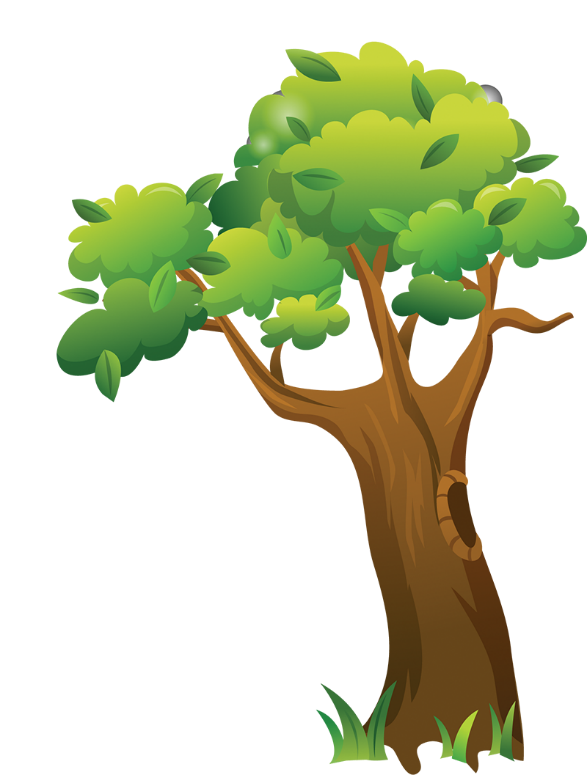 Luyện đọc từ khó
then
khôn nguôi
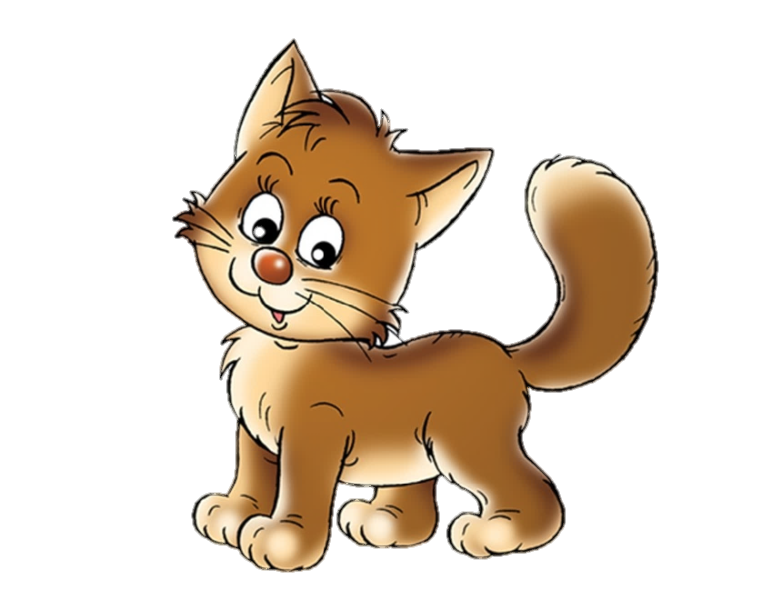 Bản quyền : FB Đặng Nhật Linh- https://www.facebook.com/nhat.linh.3557440
CÁNH CỬA NHỚ BÀ
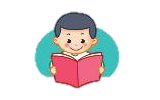 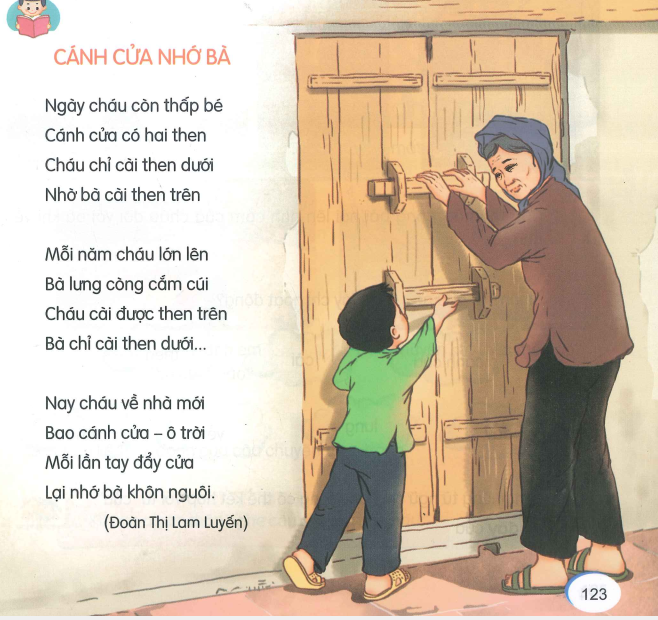 (Đoàn Thị Lam Luyến)
Ngày cháu còn thấp bé
Cánh cửa có hai then
Cháu chỉ cài then dưới
Nhờ bà cài then trên
Mỗi năm cháu lớn lên
Bà lưng còng cắm cúi
Cháu cài được then trên
Bà chỉ cài then dưới…
Nay cháu về nhà mới
Bao cánh cửa – ô trời
Mỗi lần tay đẩy cửa
Lại nhớ bà khôn nguôi.
Đọc nối tiếp
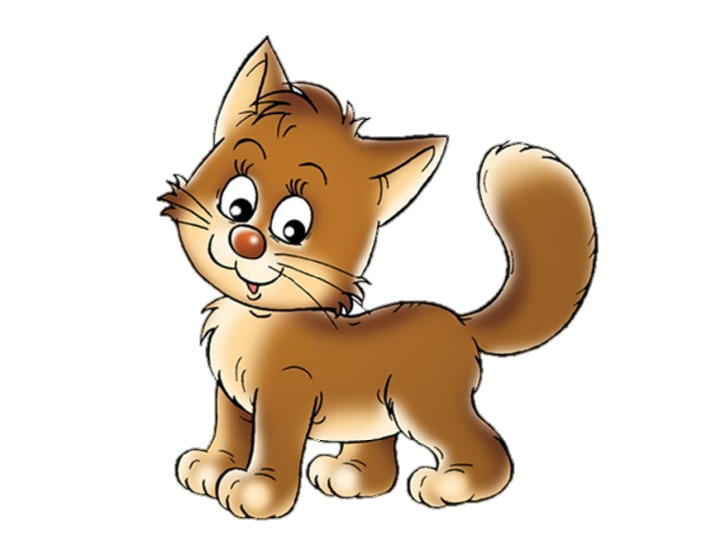 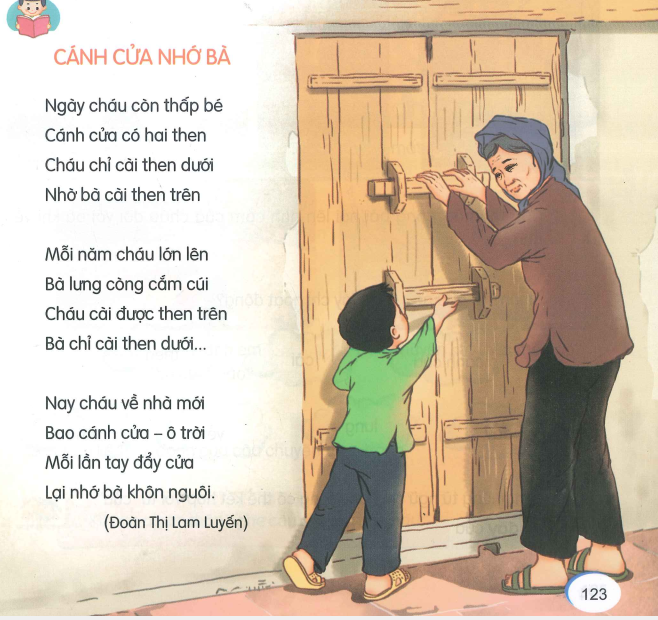 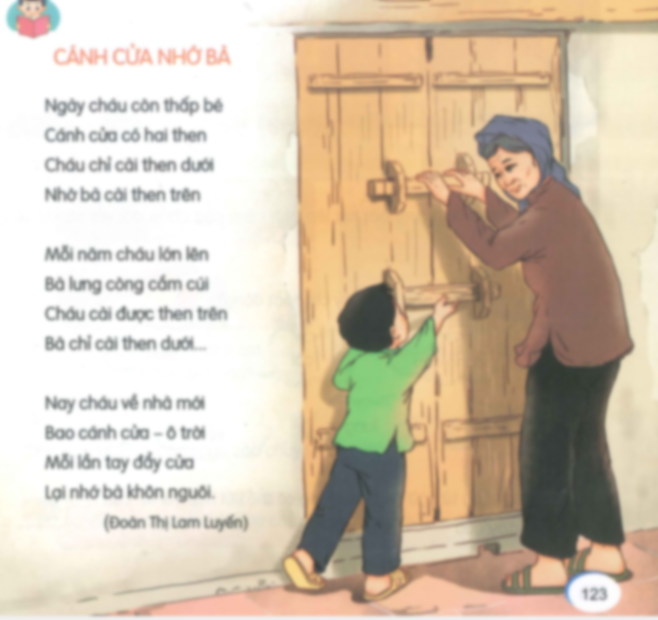 Giải nghĩa từ
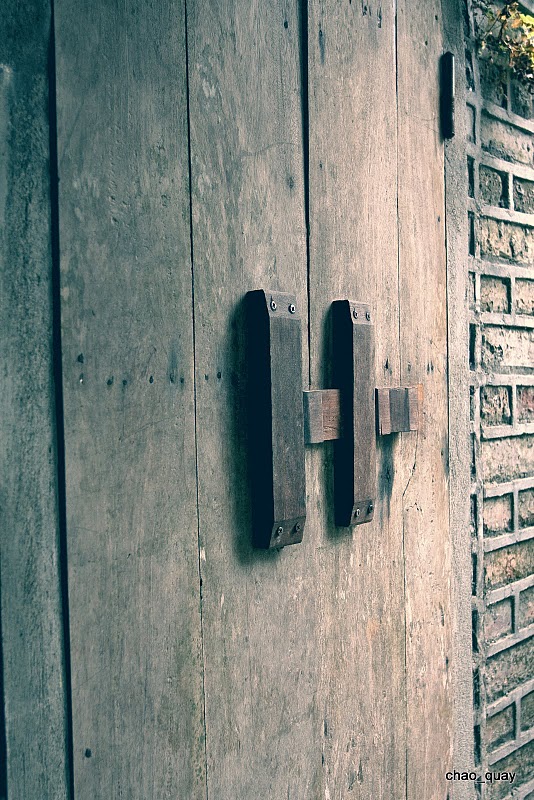 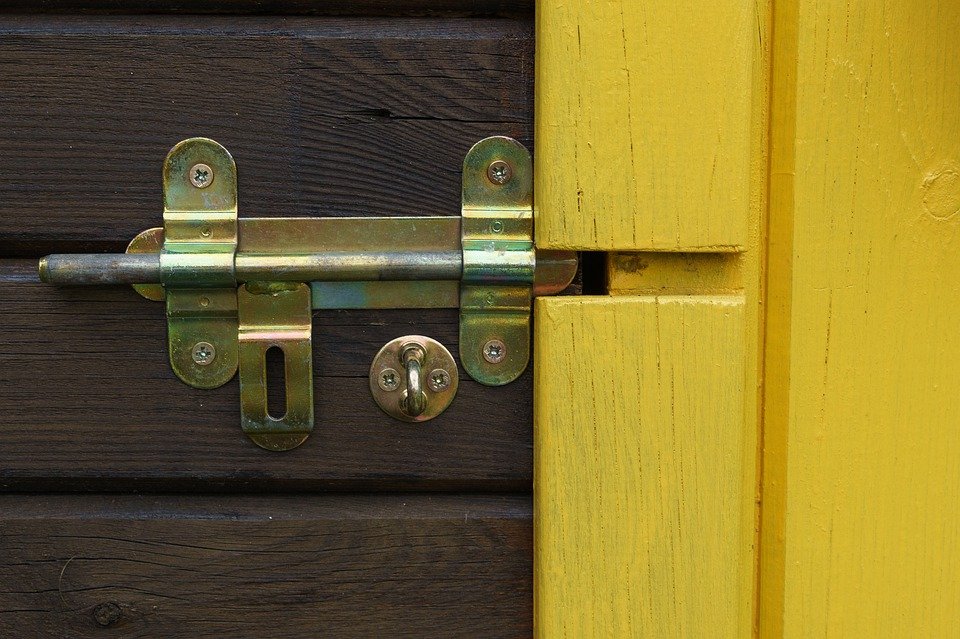 Then (cửa): vật bằng tre, gỗ hoặc sắt, dùng để cài cửa.
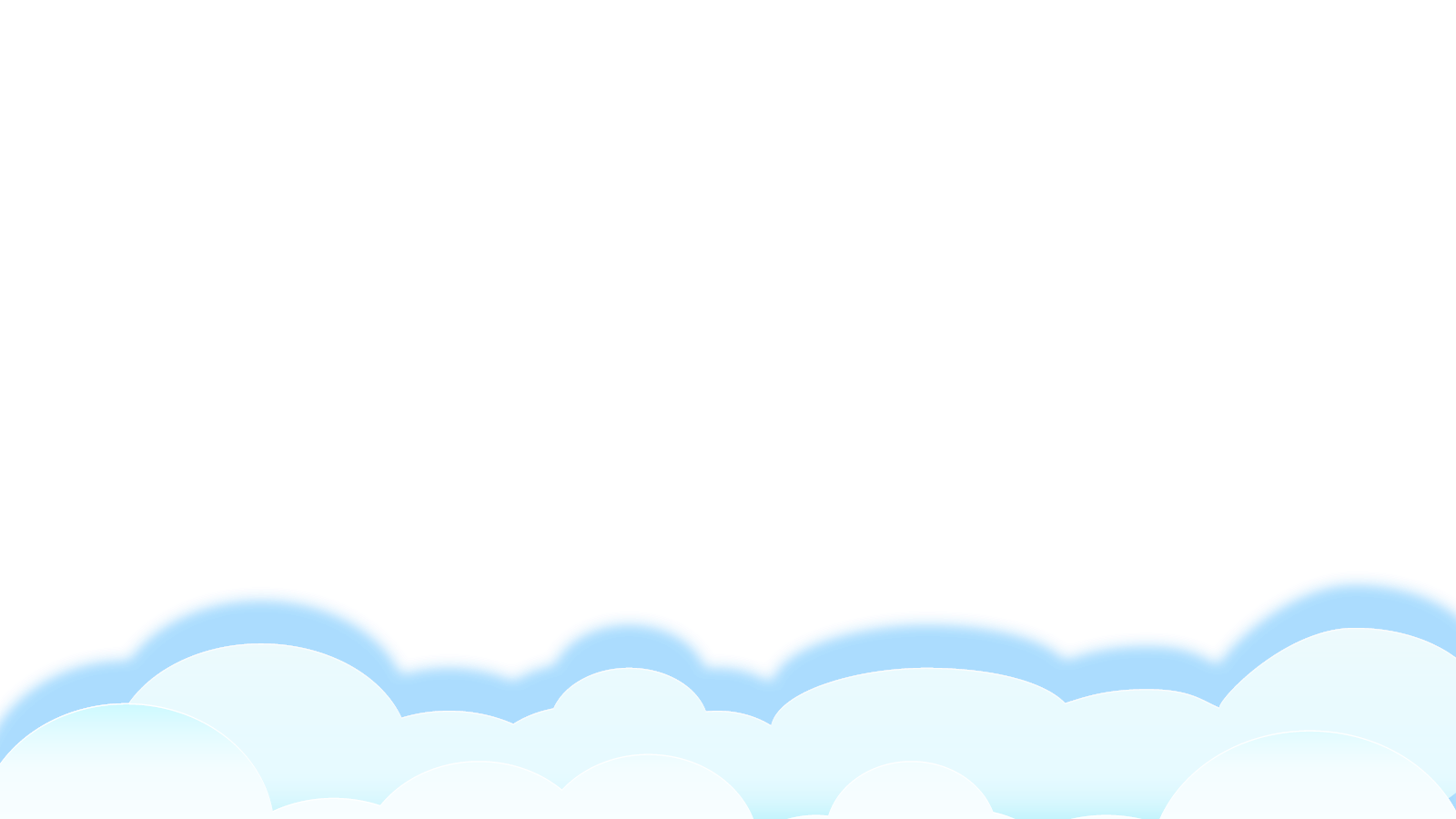 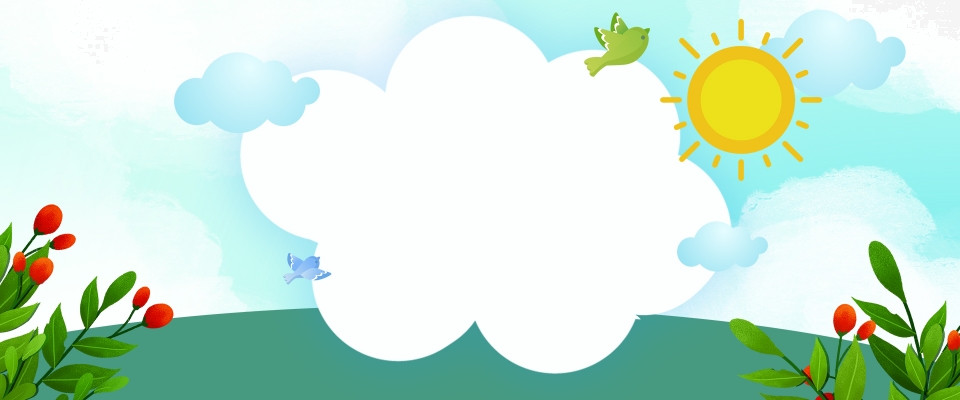 Luyện đọc nhóm
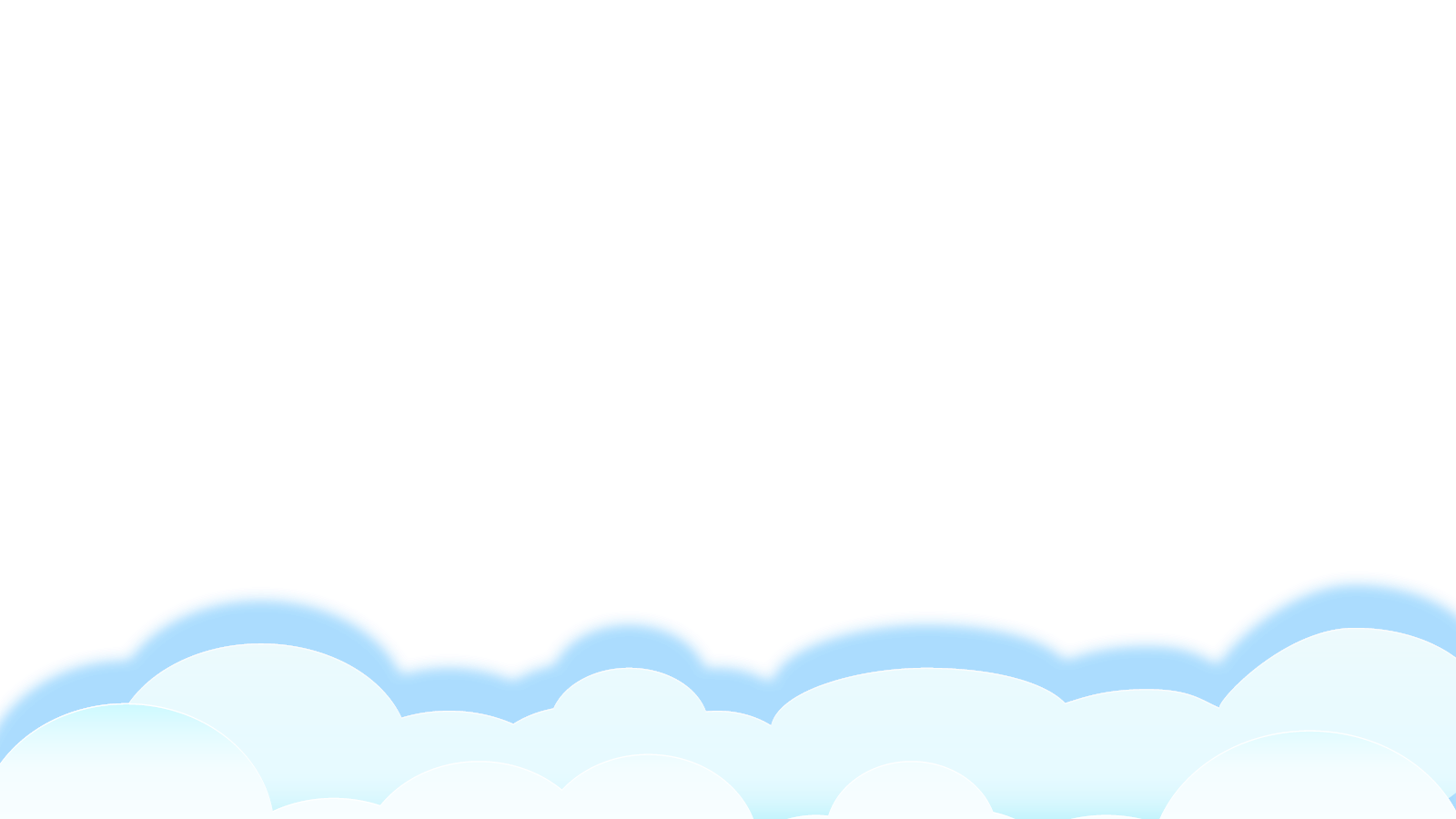 CÁNH CỬA NHỚ BÀ
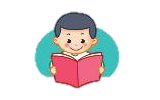 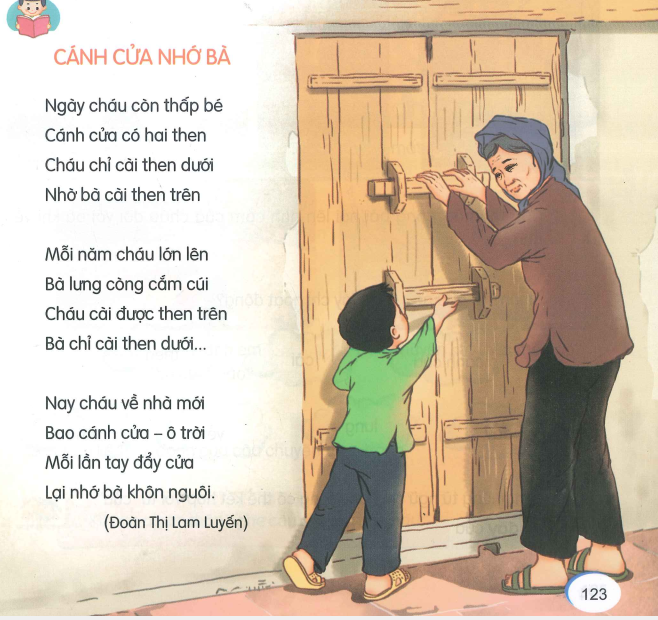 (Đoàn Thị Lam Luyến)
Ngày cháu còn thấp bé
Cánh cửa có hai then
Cháu chỉ cài then dưới
Nhờ bà cài then trên
Mỗi năm cháu lớn lên
Bà lưng còng cắm cúi
Cháu cài được then trên
Bà chỉ cài then dưới…
Nay cháu về nhà mới
Bao cánh cửa – ô trời
Mỗi lần tay đẩy cửa
Lại nhớ bà khôn nguôi.
Đọc toàn bài
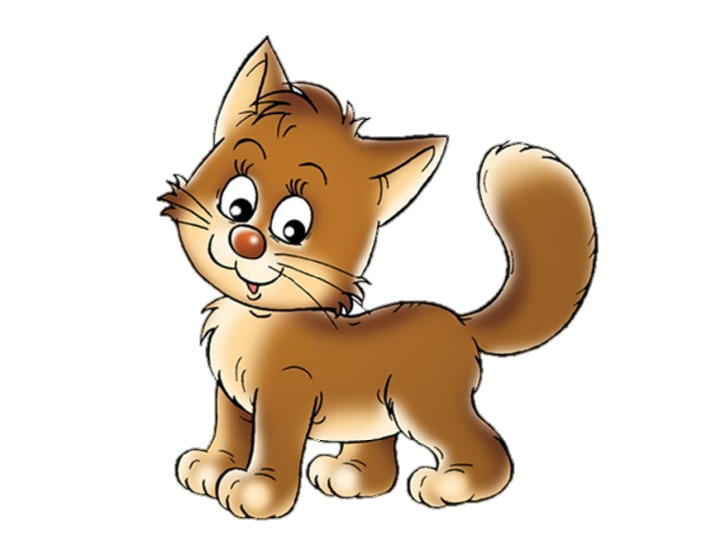 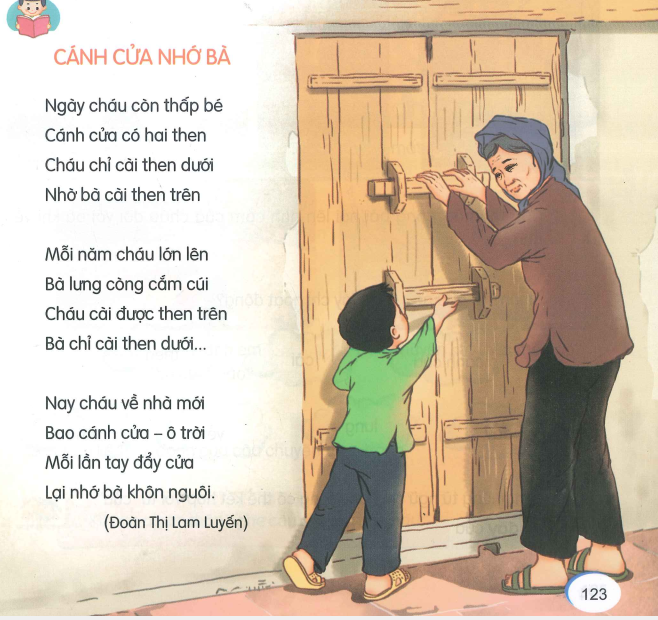 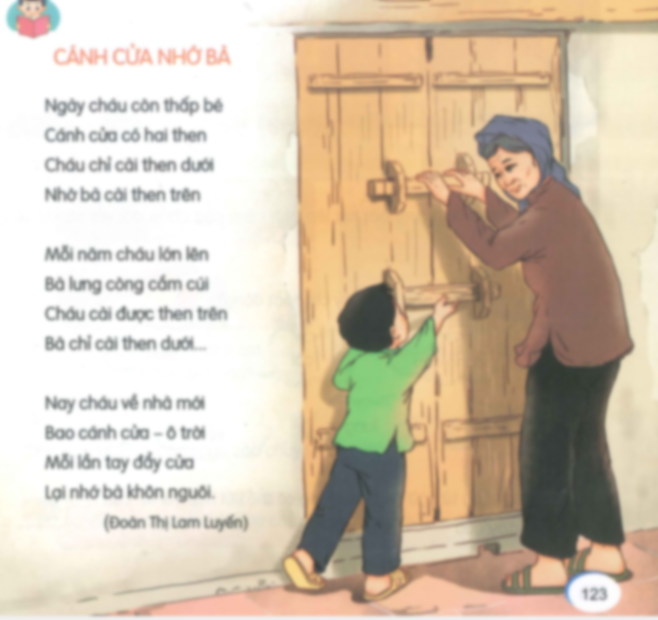 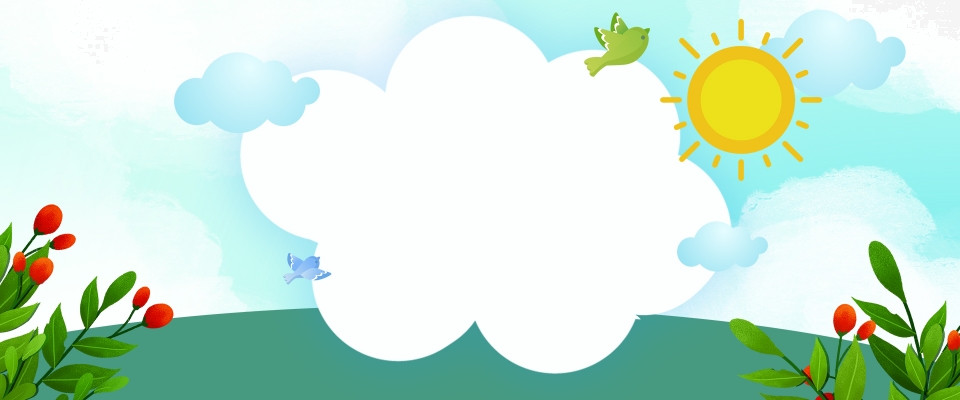 Tìm hiểu bài
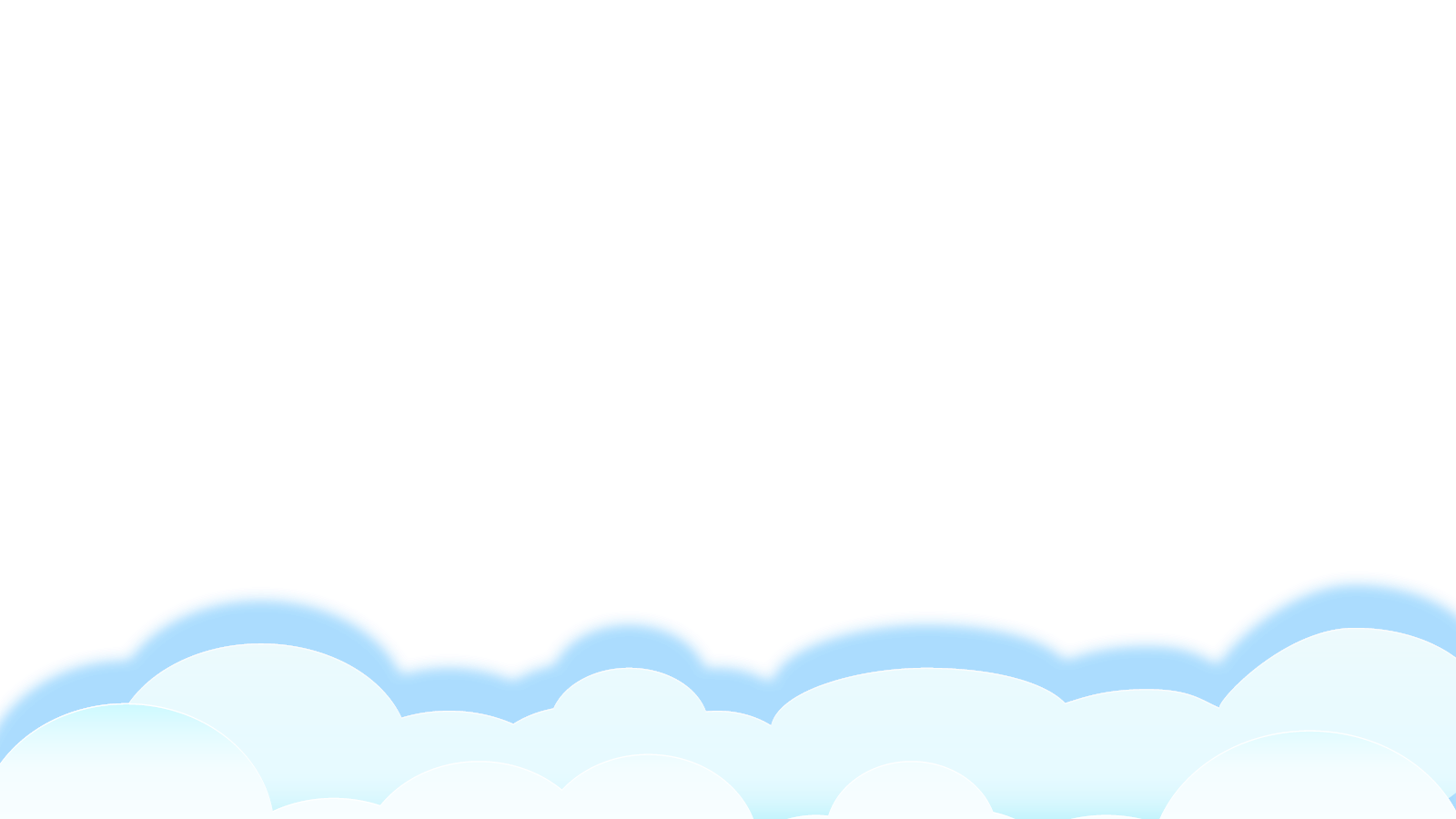 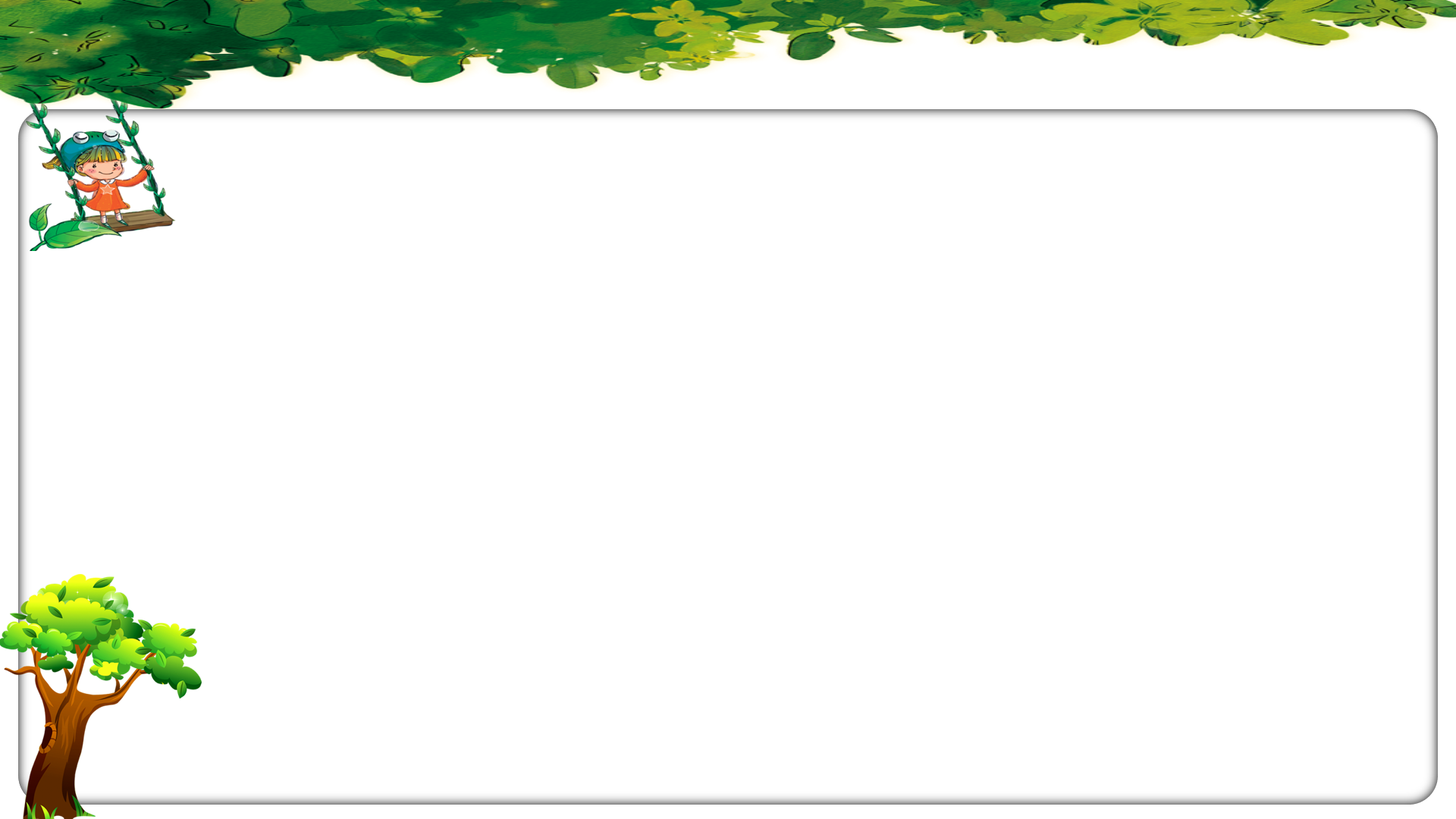 1. Ngày cháu còn nhỏ, ai là người cài then trên của cửa ?
- Ngày cháu còn nhỏ, bà thường cài then trên của cửa.
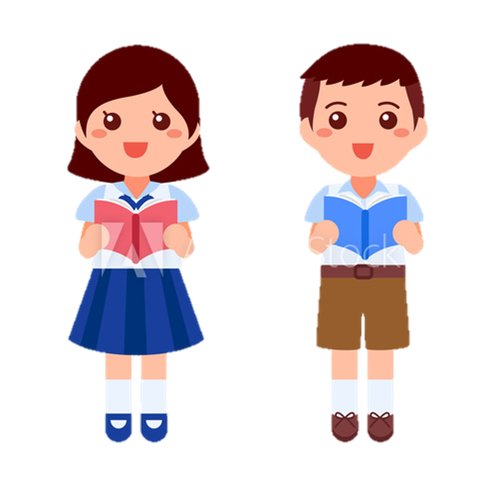 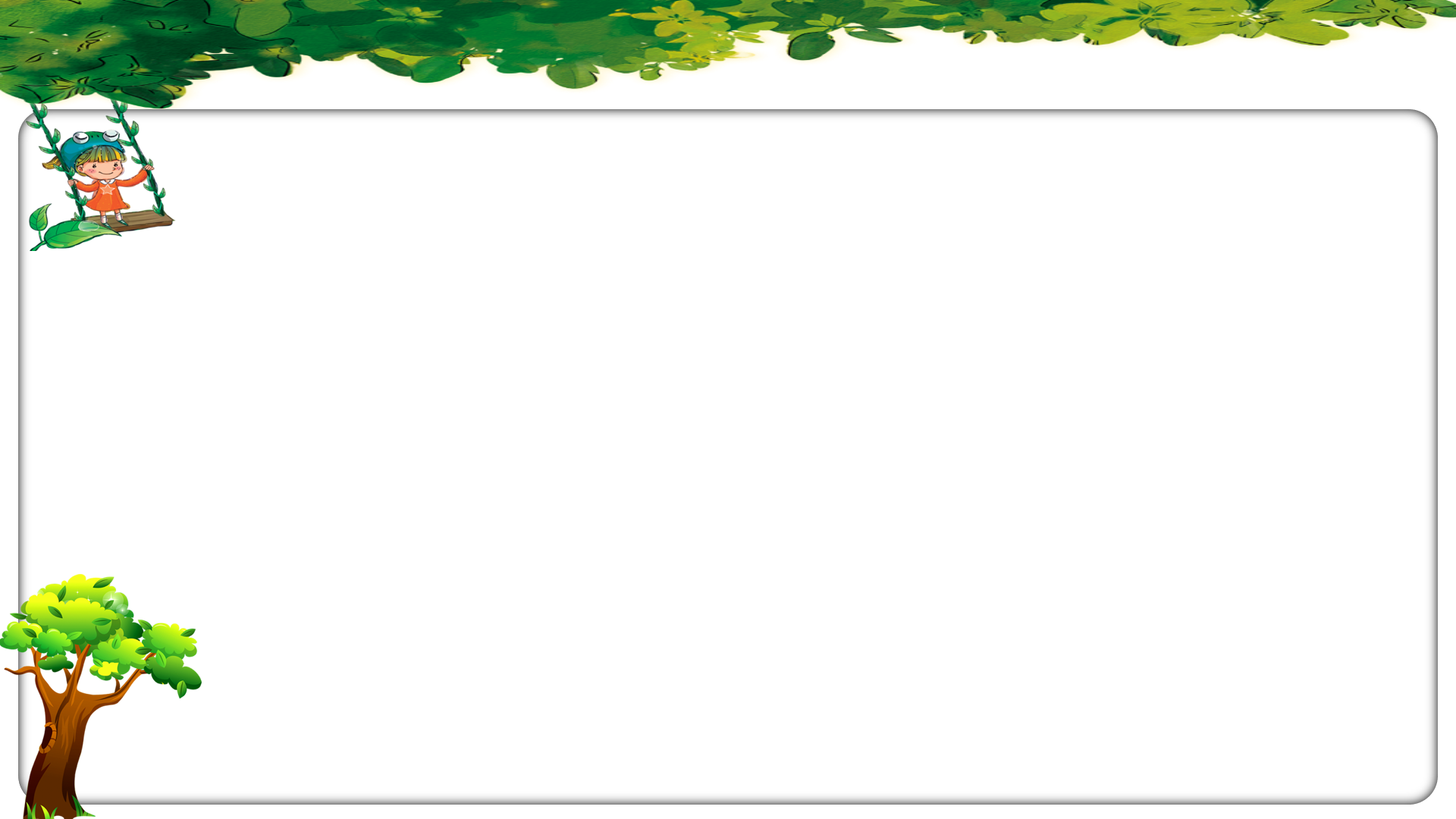 2. Vì sao khi cháu lớn bà lại là người cài then dưới của cửa
- Vì lưng bà đã còng, bà chỉ với tới then dưới của cửa.
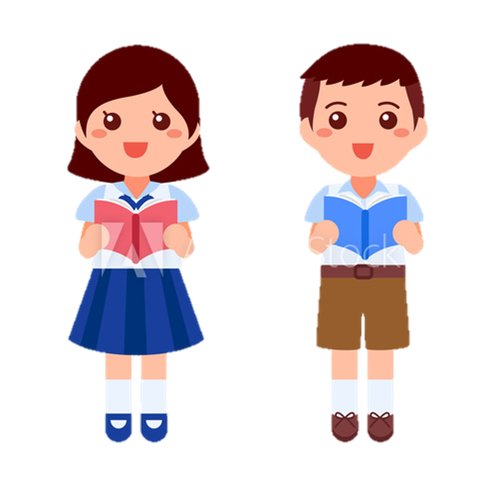 3. Sắp xếp các bức tranh sau theo thứ tự của 3 khổ thơ trong bài?
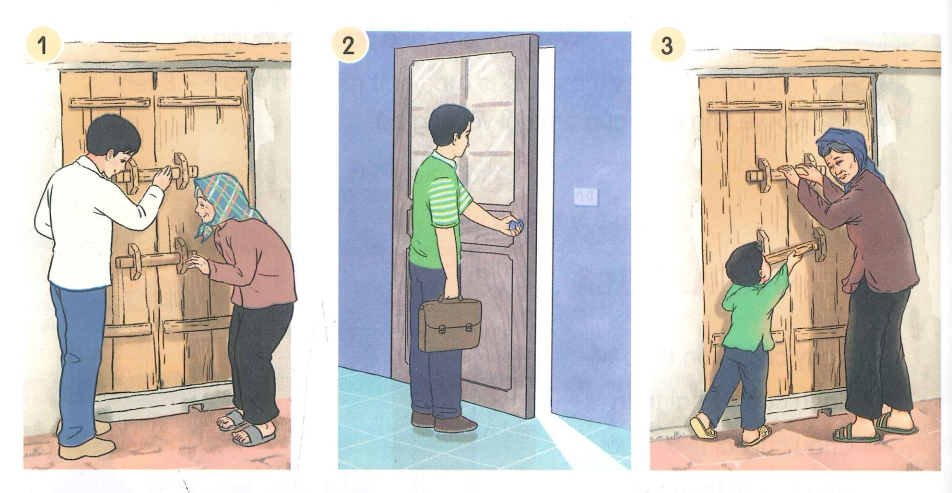 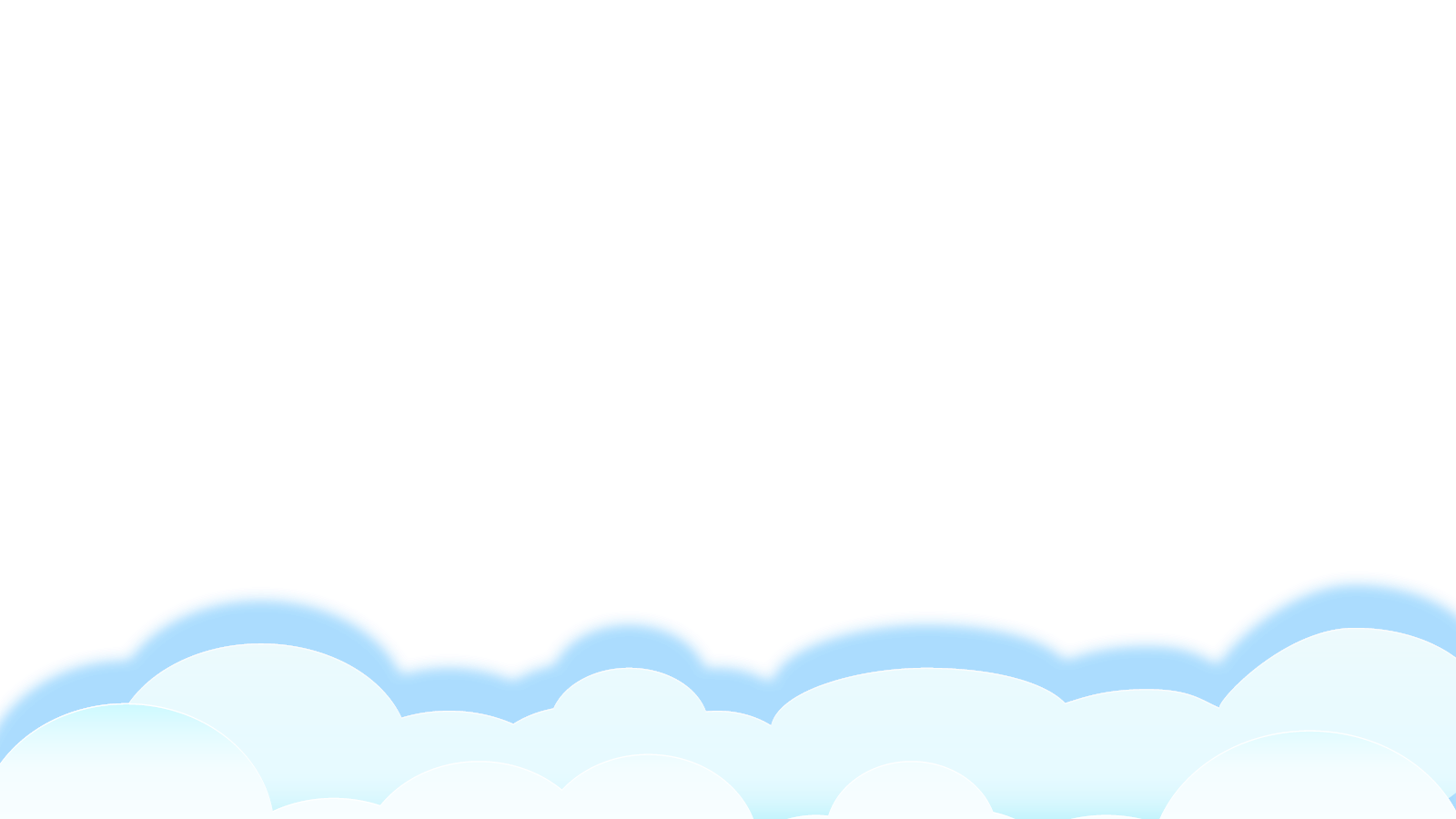 3. Sắp xếp các bức tranh sau theo thứ tự của 3 khổ thơ trong bài?
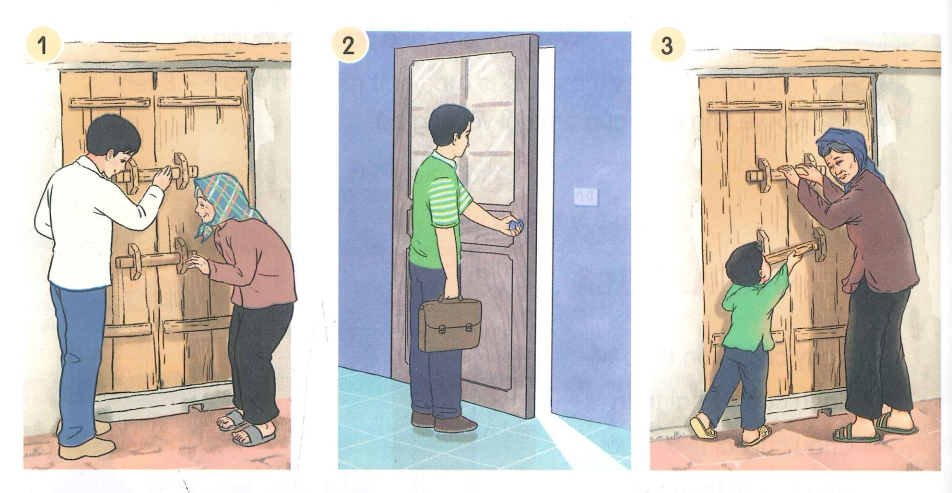 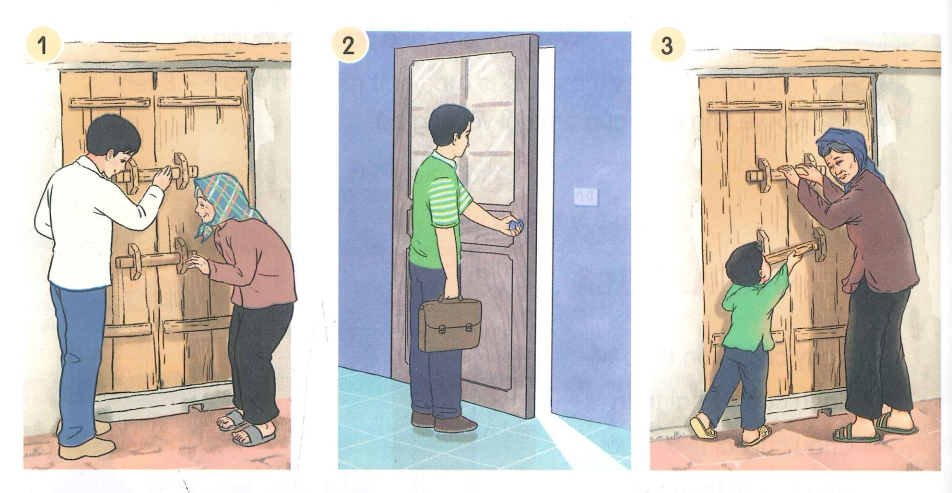 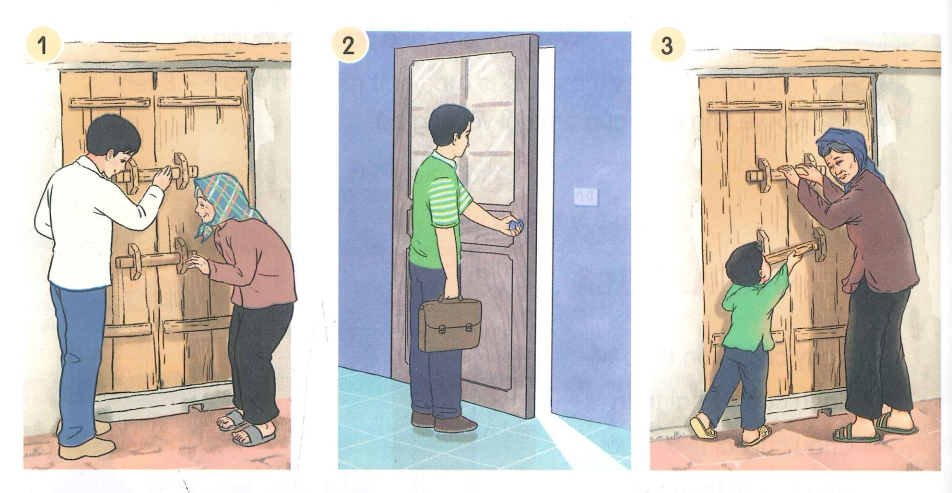 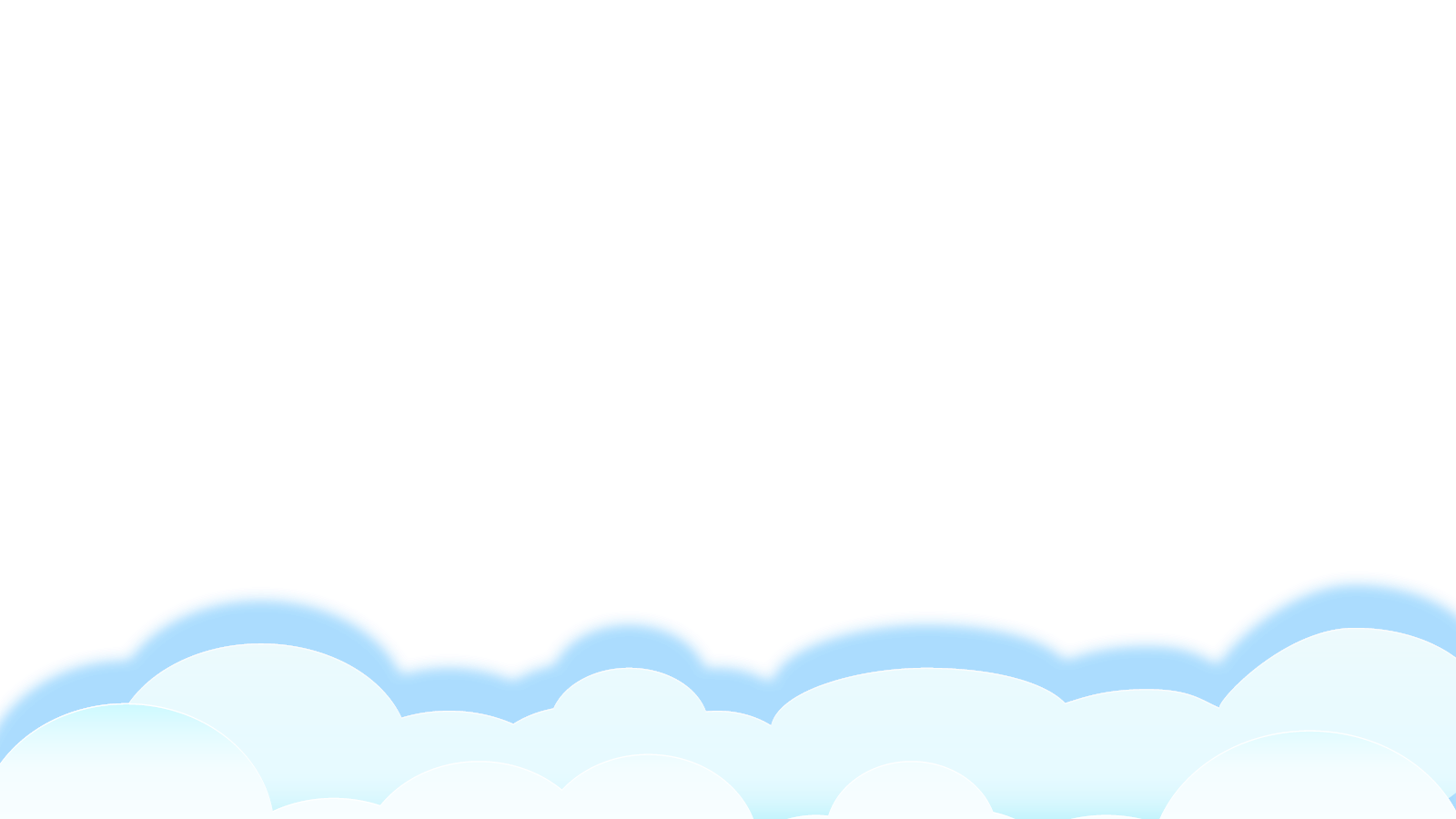 Bản quyền : FB Đặng Nhật Linh- https://www.facebook.com/nhat.linh.3557440
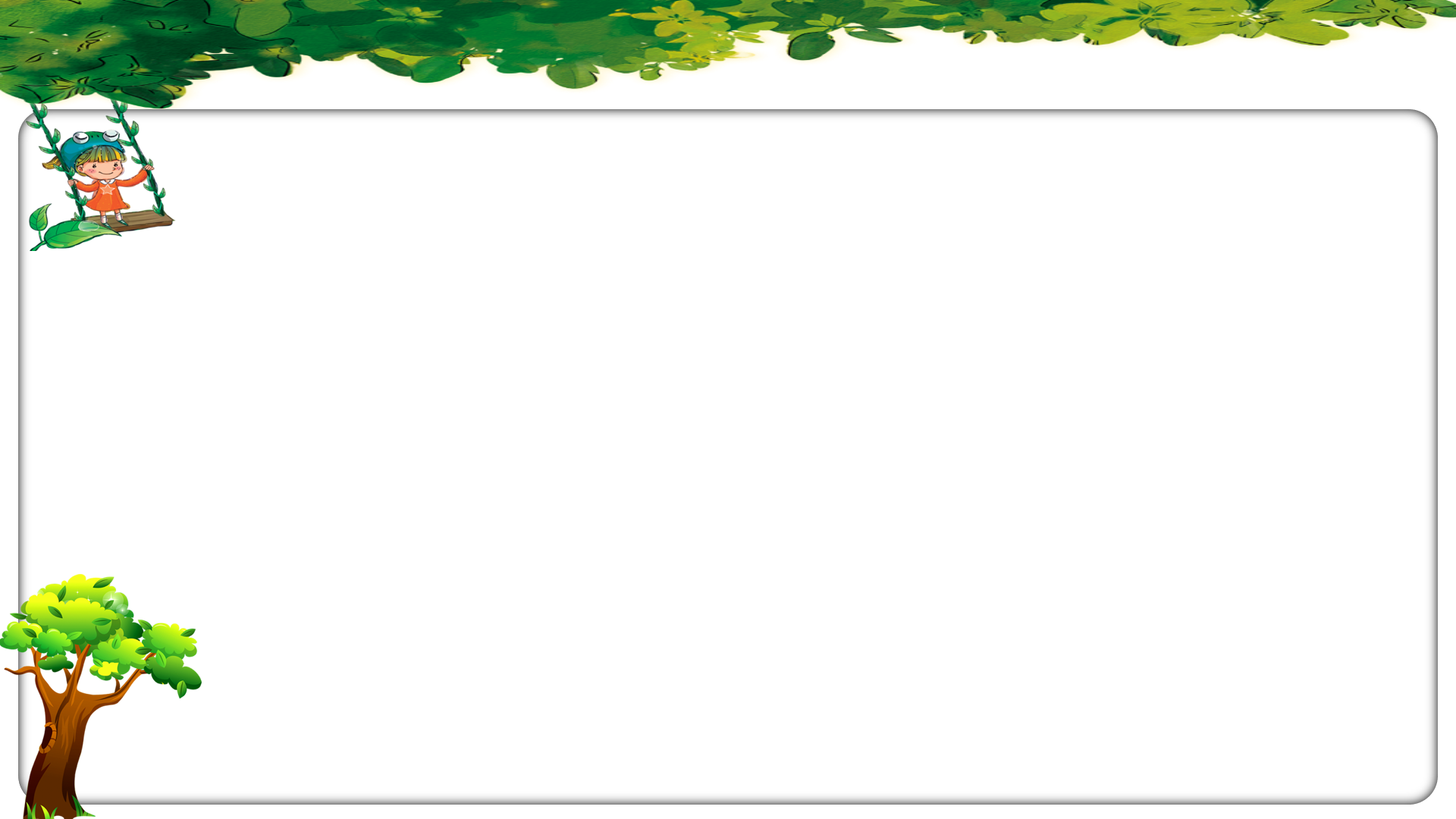 4. Câu thơ nào trong bài nói về tình của cháu đối với bà khi về nhà mới?
Mỗi lần tay đẩy cửa
Lại nhớ bà khôn nguôi.
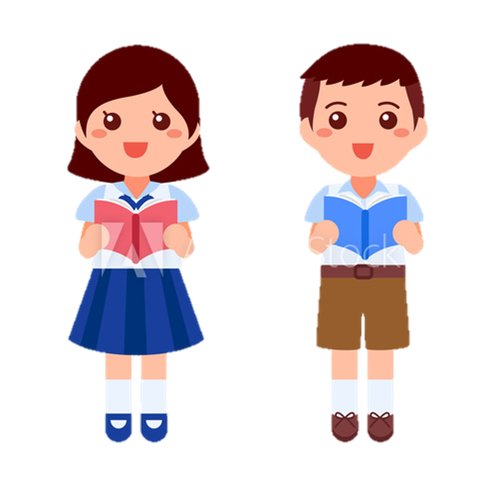 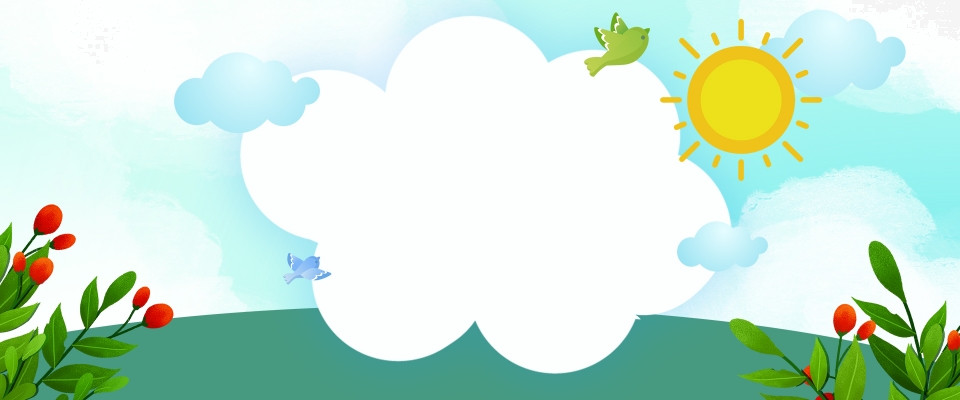 Luyện đọc lại
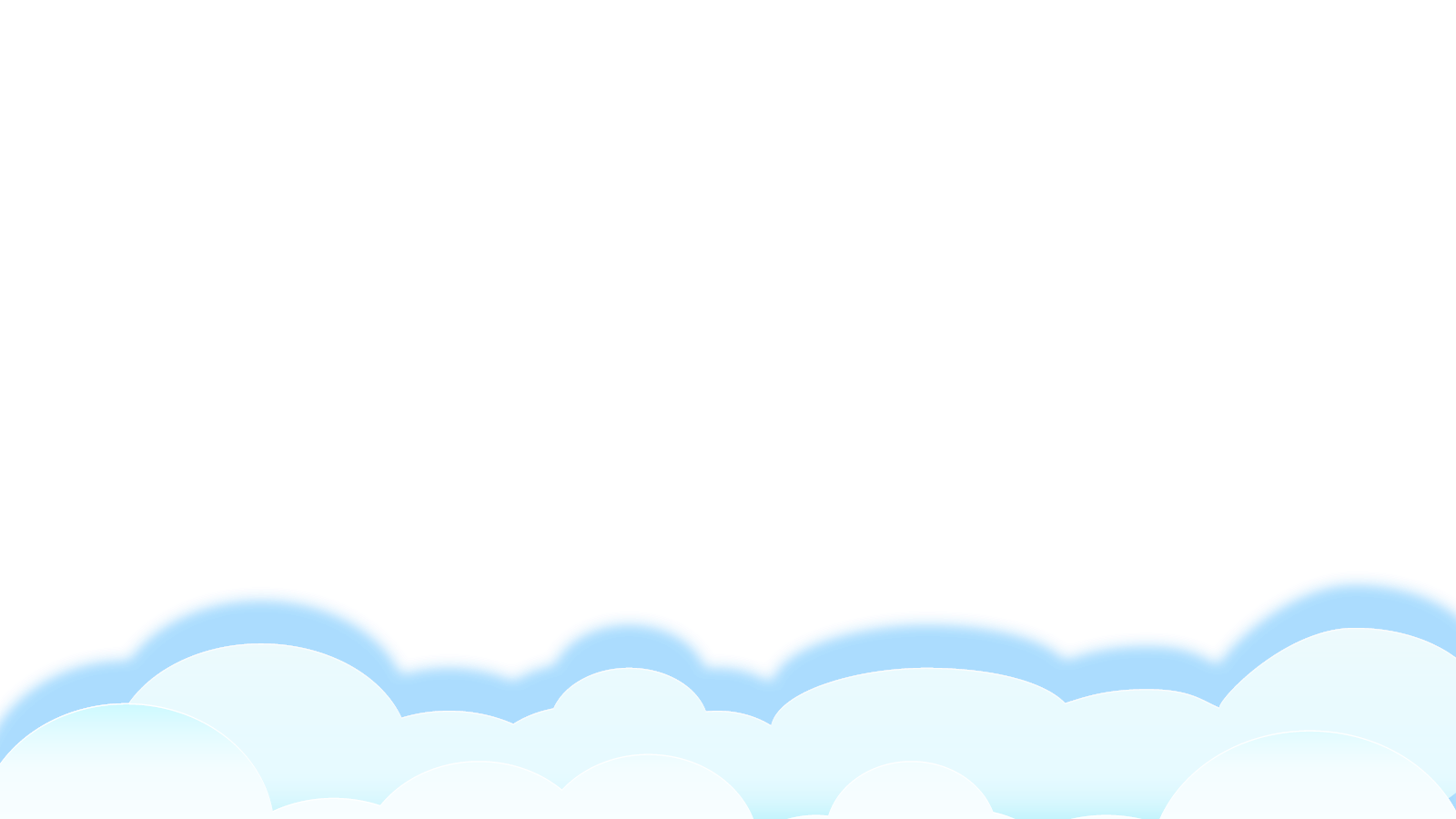 Bản quyền : FB Đặng Nhật Linh- https://www.facebook.com/nhat.linh.3557440
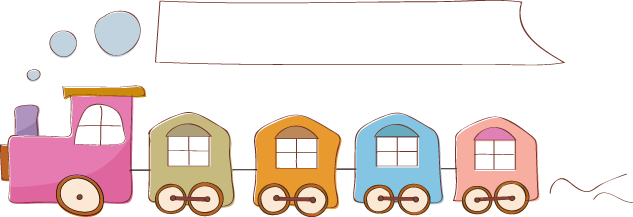 Luyện tập theo văn bản đọc
1. Những từ ngữ nào dưới đây chỉ hoạt động.
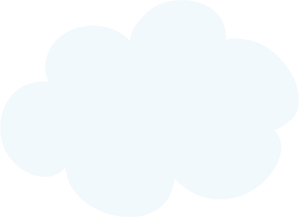 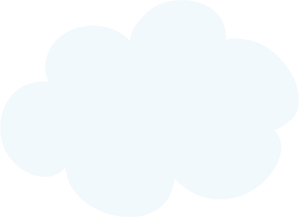 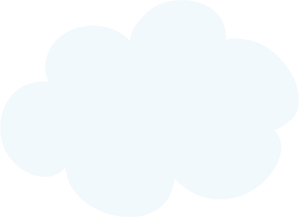 cánh cửa
đẩy
đẩy
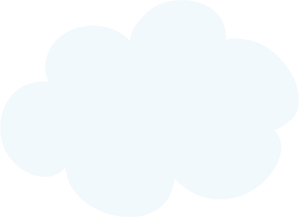 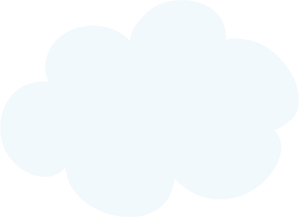 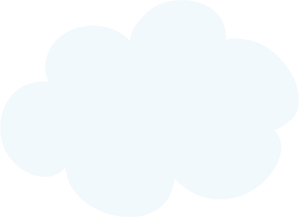 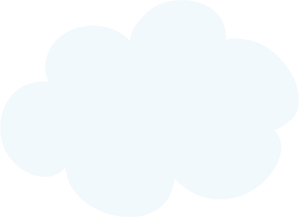 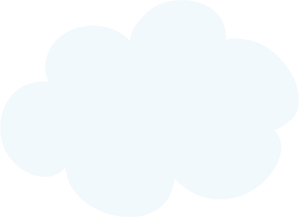 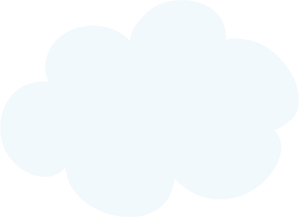 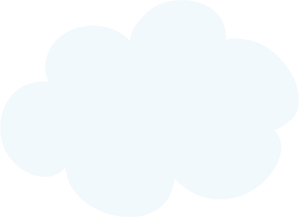 lưng
cài
cài
then
về
về
nhà
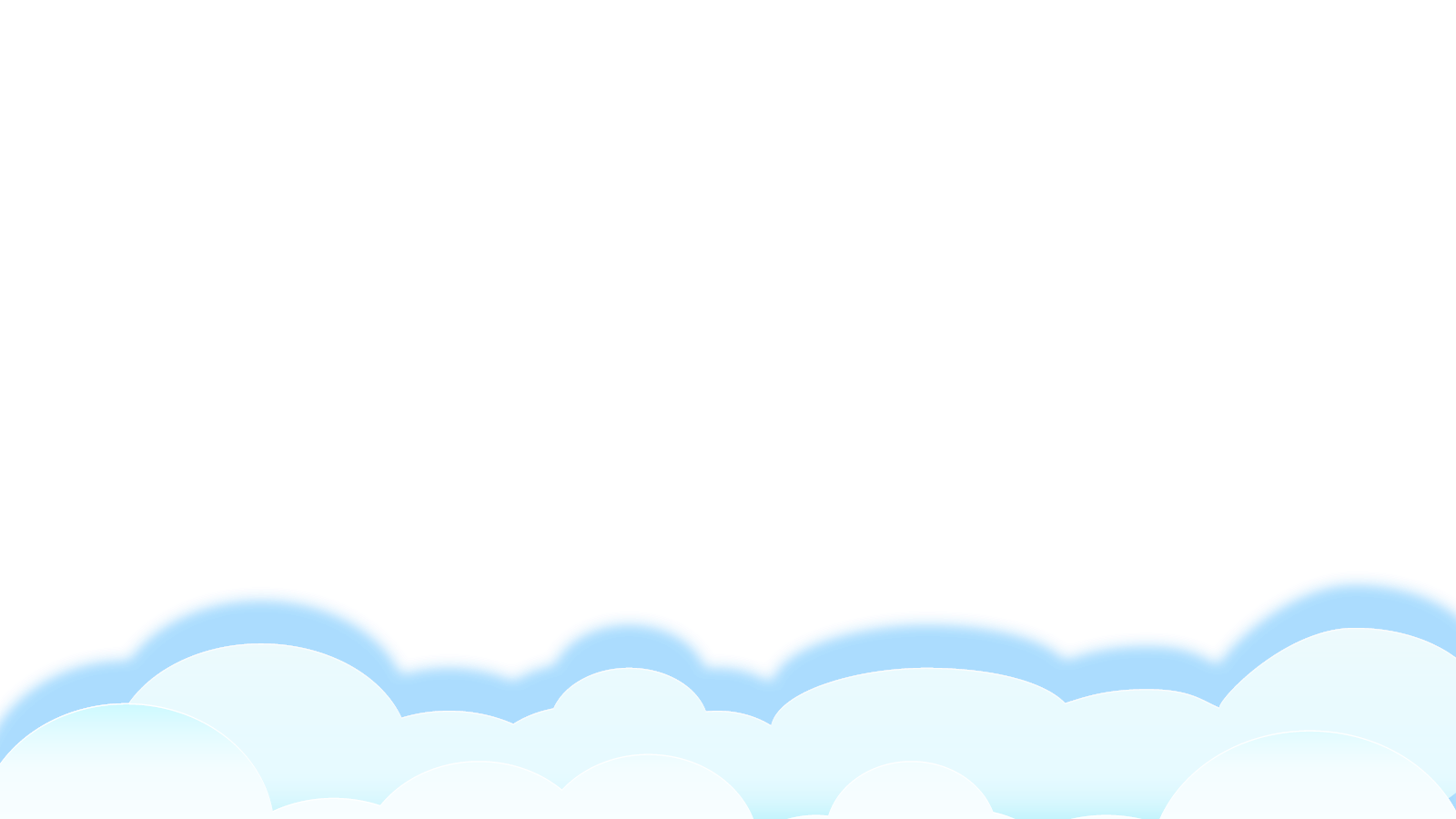 2. Tìm những từ ngữ  chỉ hoạt động có thể kết hợp với từ “cửa”.
M: đẩy cửa
đóng cửa, cài cửa, mở cửa, khóa cửa,….
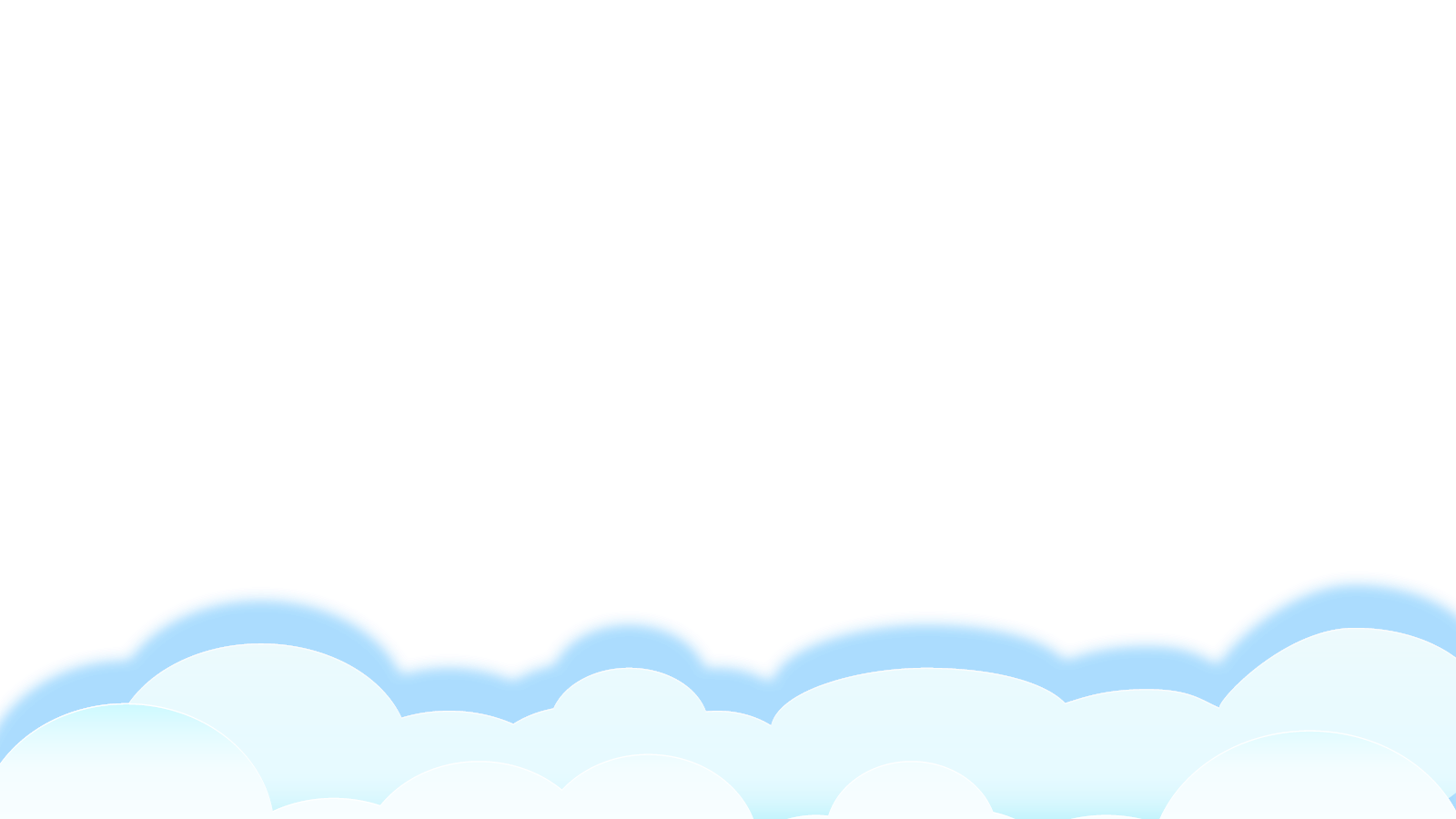 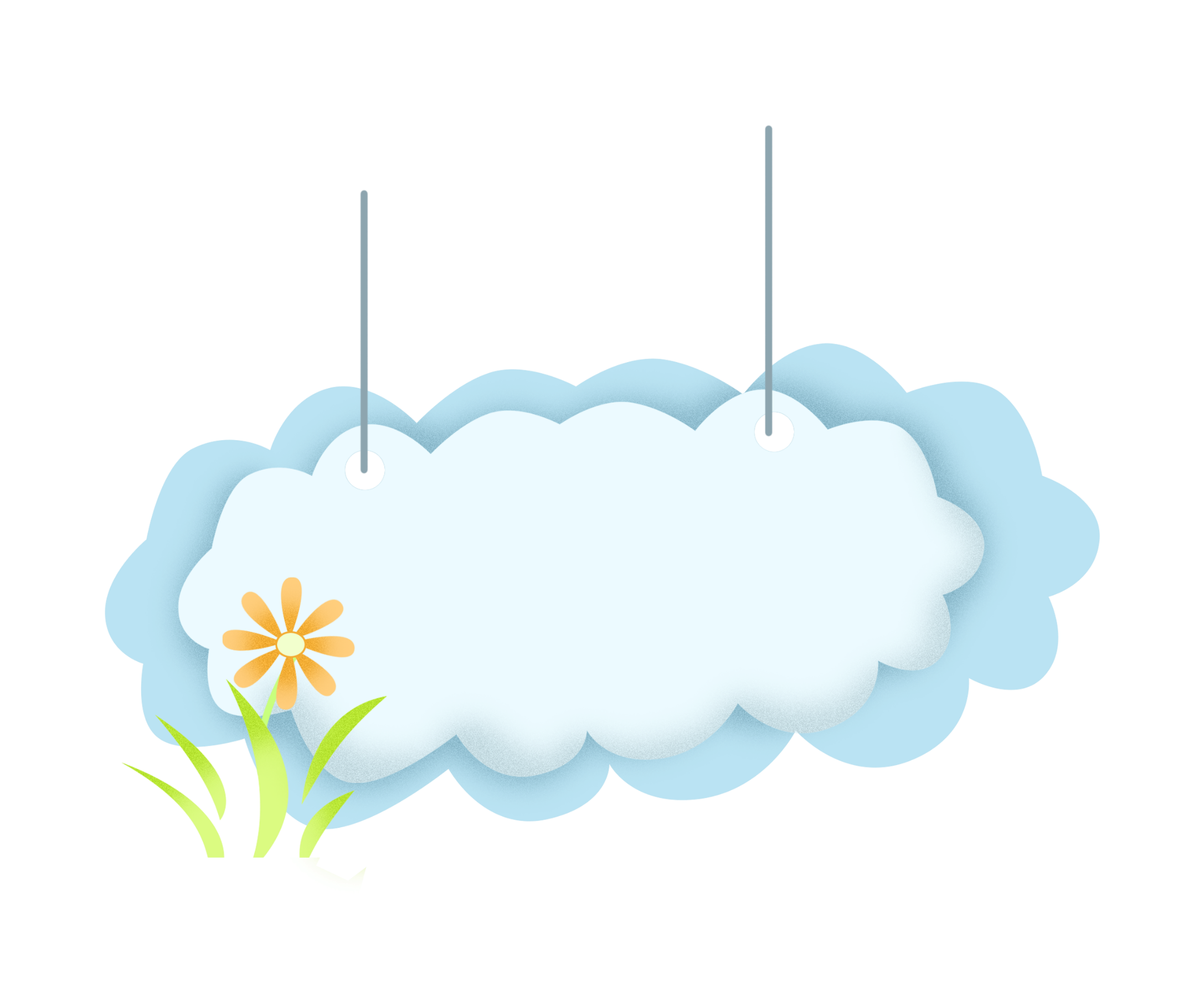 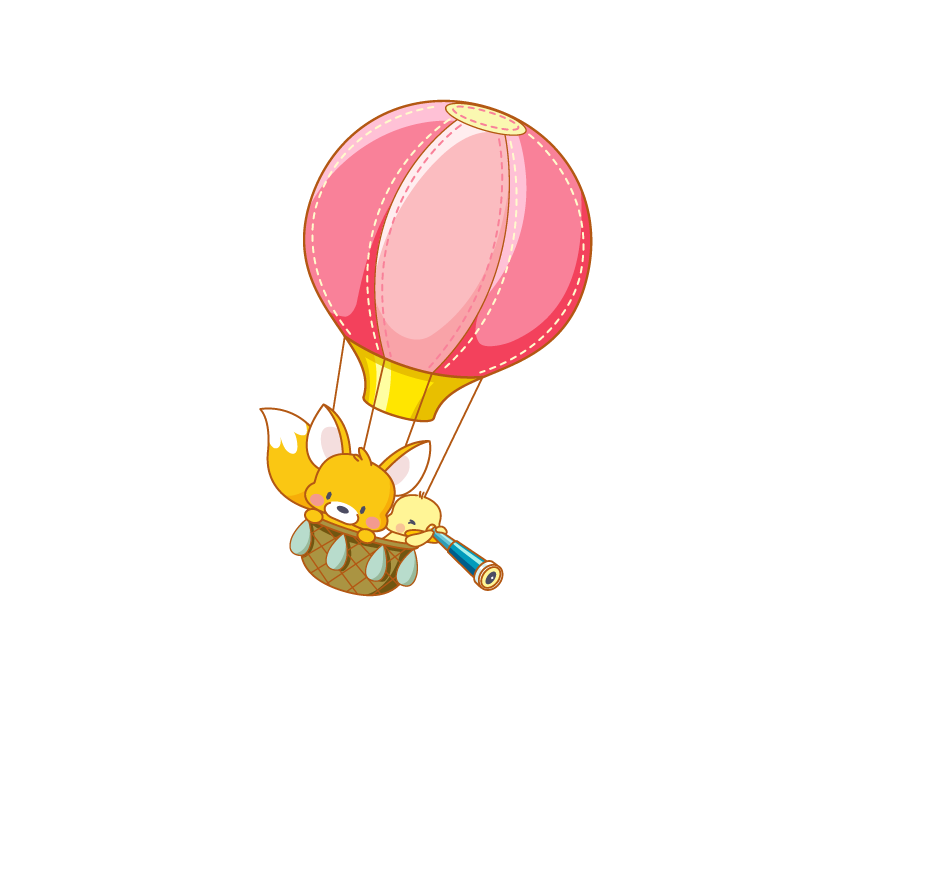 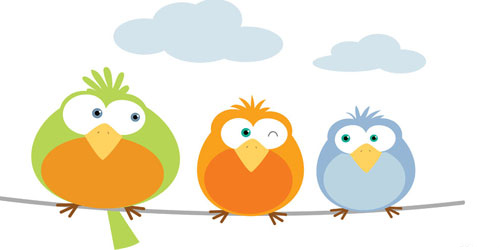 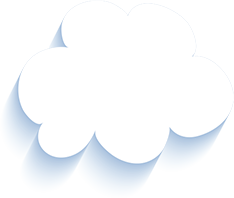 Tạm biệt và hẹn gặp lại 
các con vào những tiết học sau!
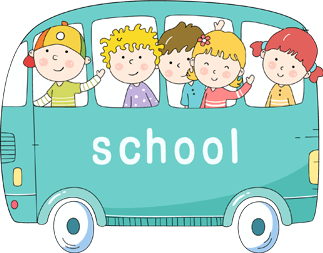 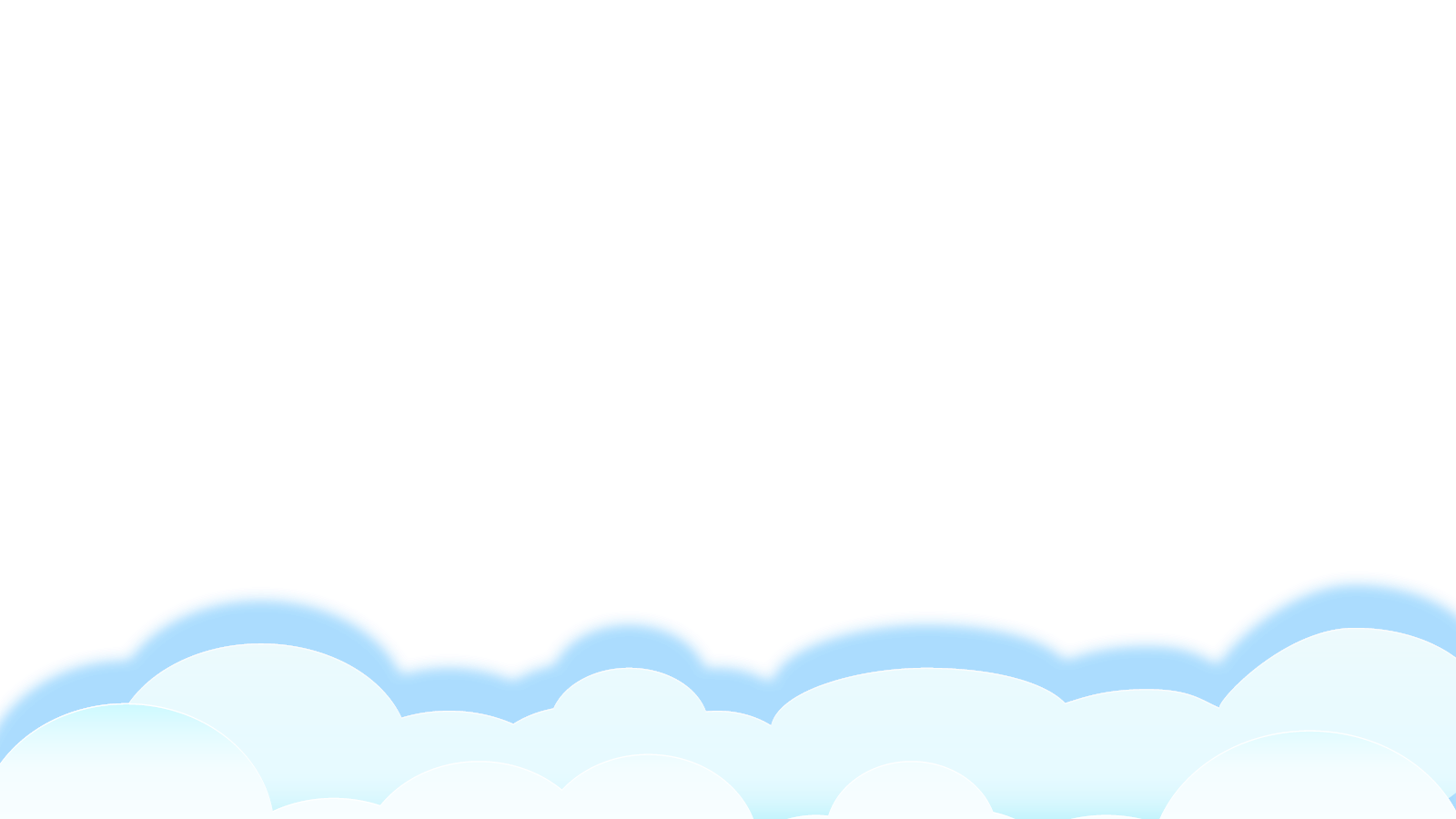